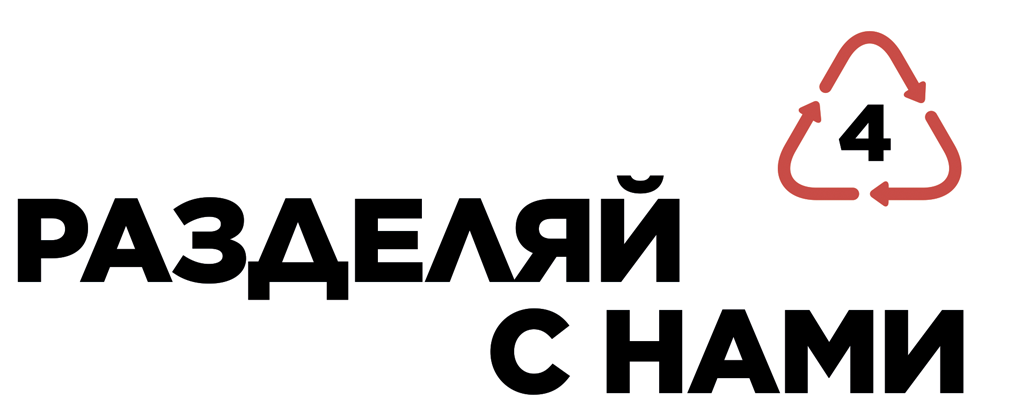 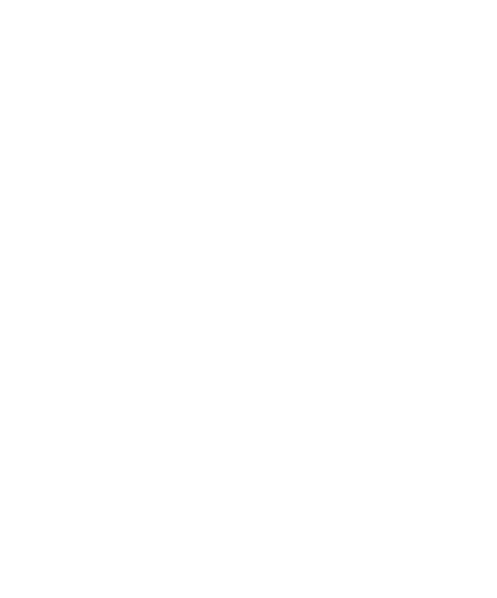 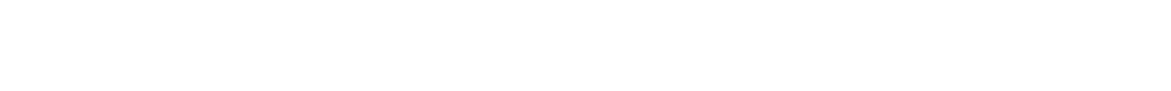 ЭКОУРОК ДЛЯ 7—11 КЛАССОВ
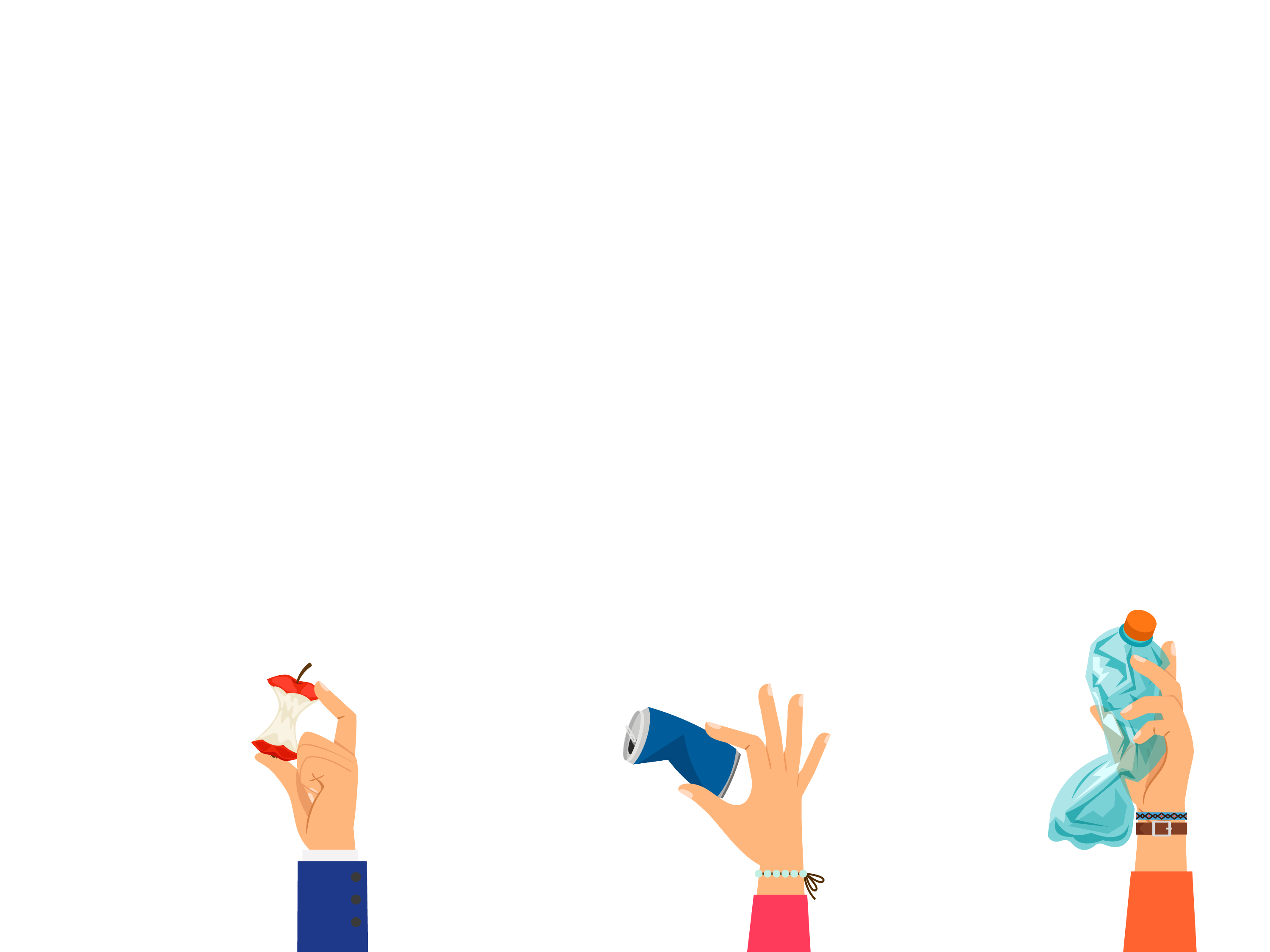 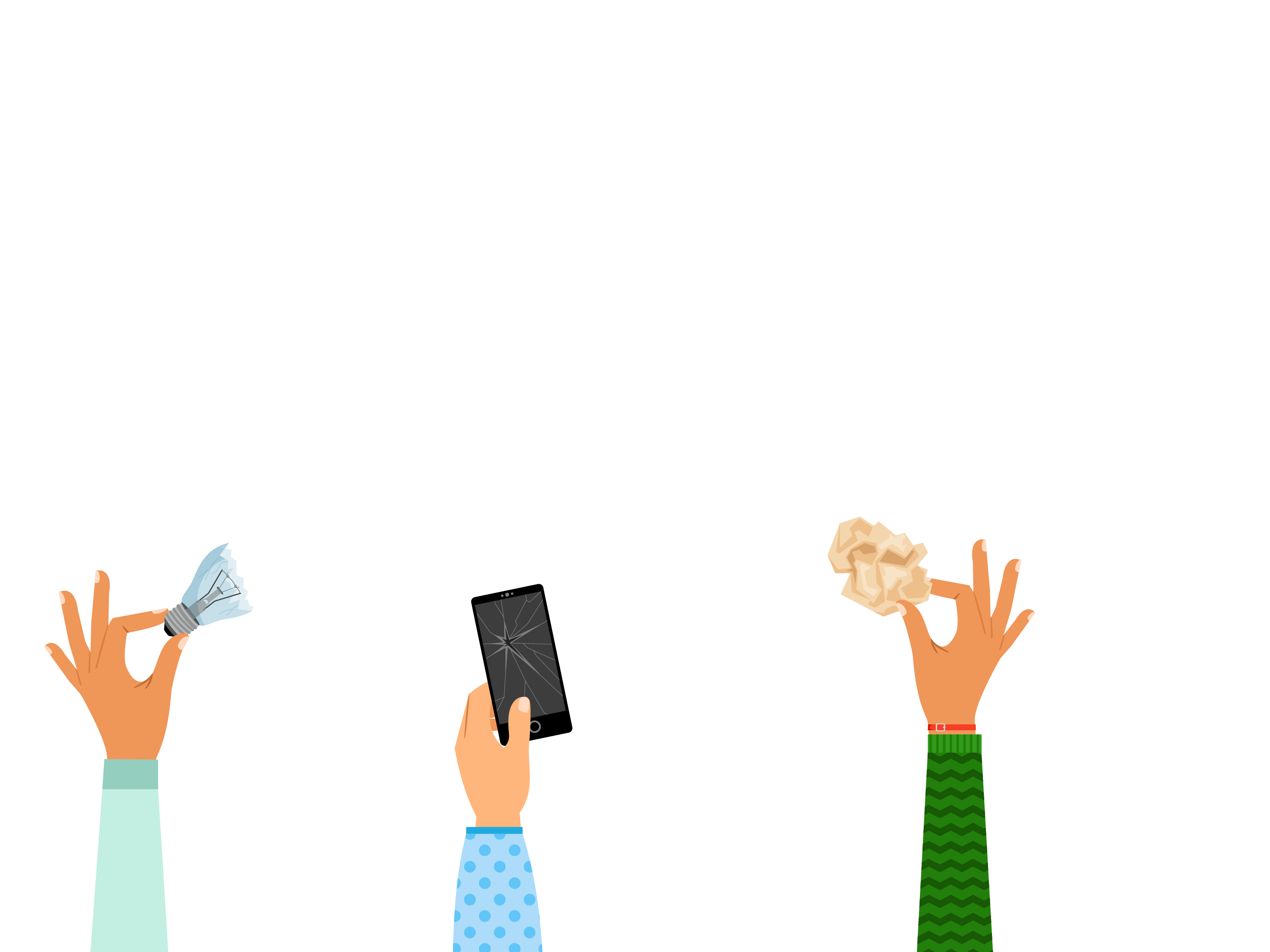 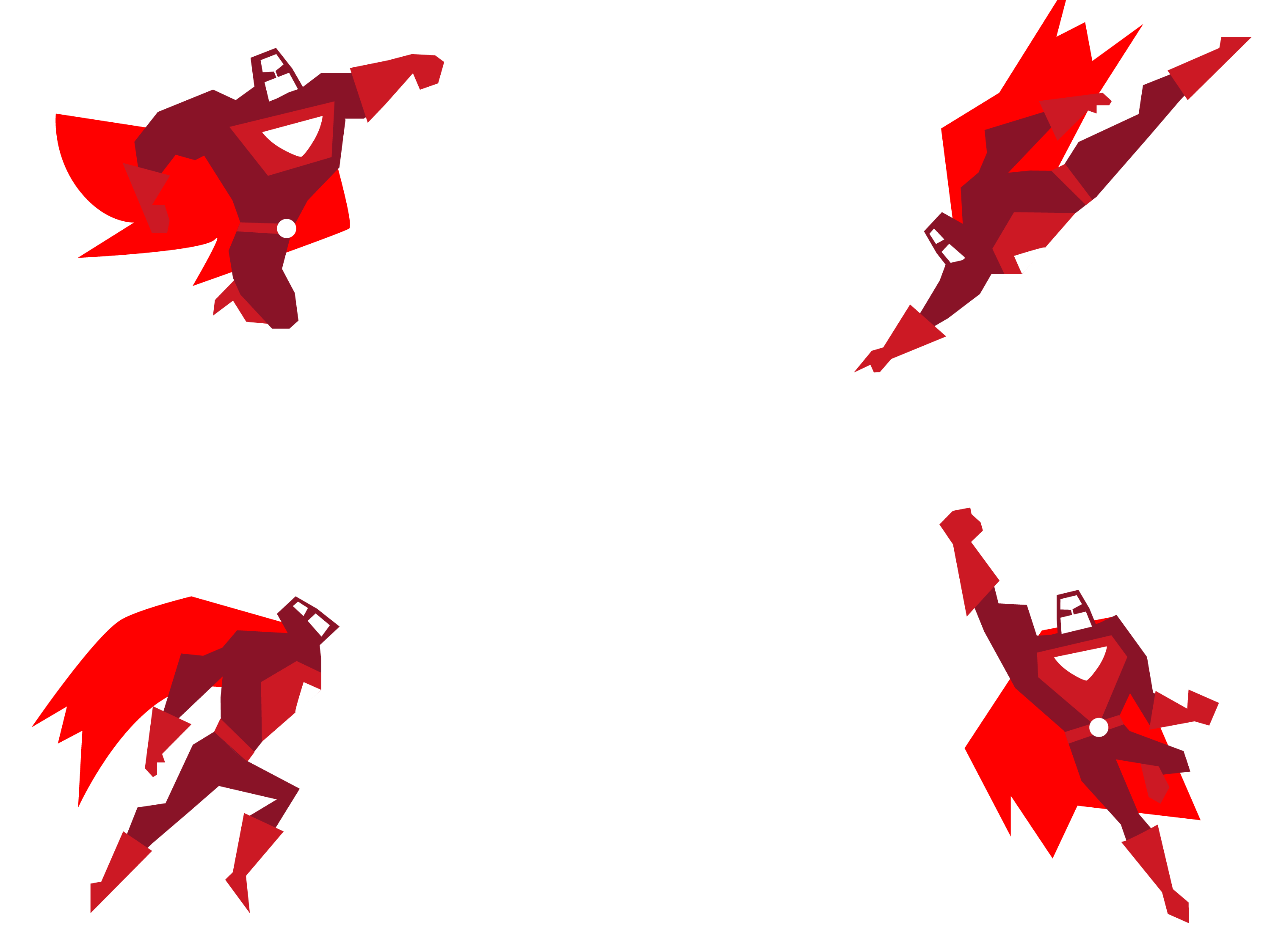 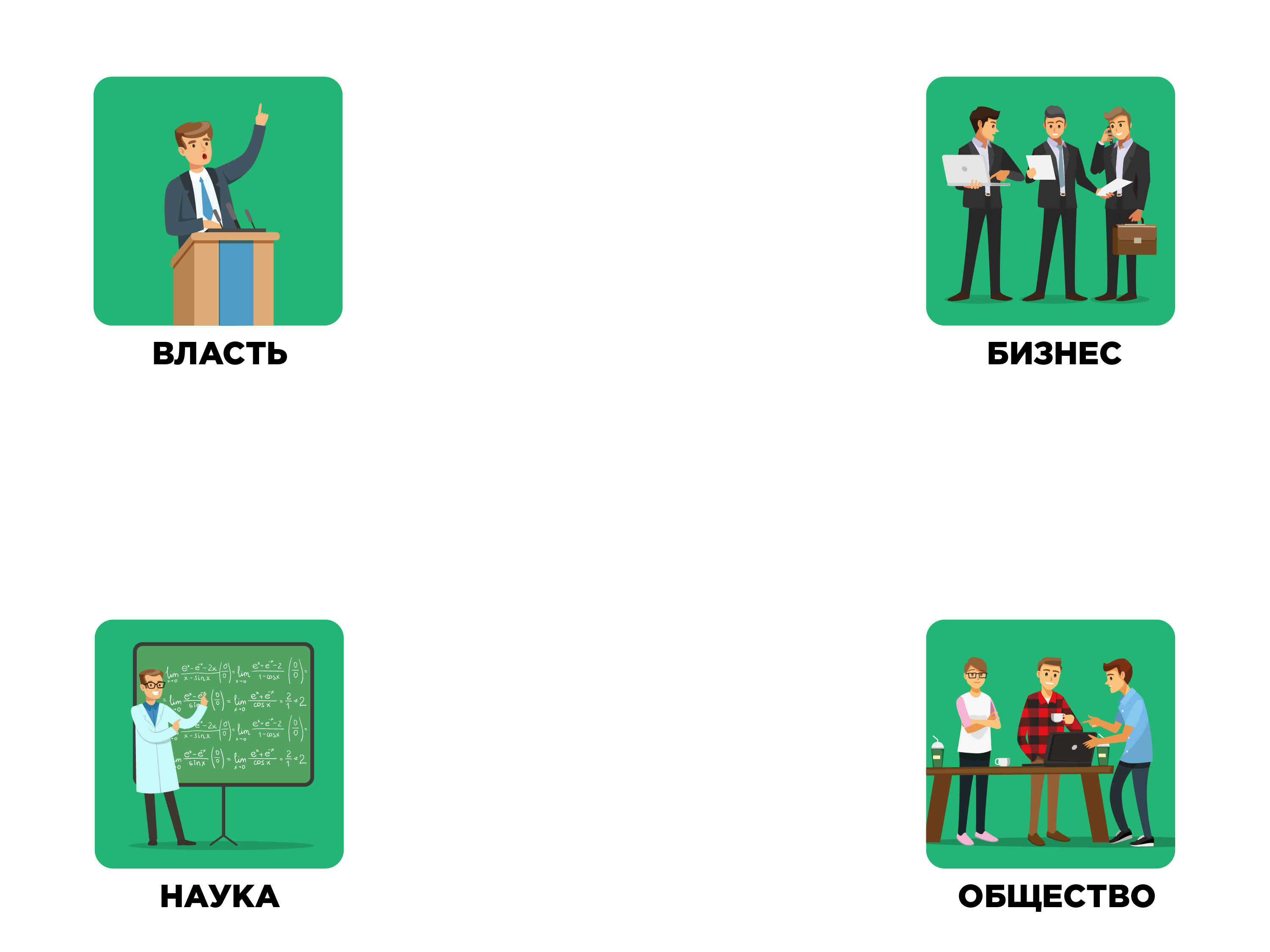 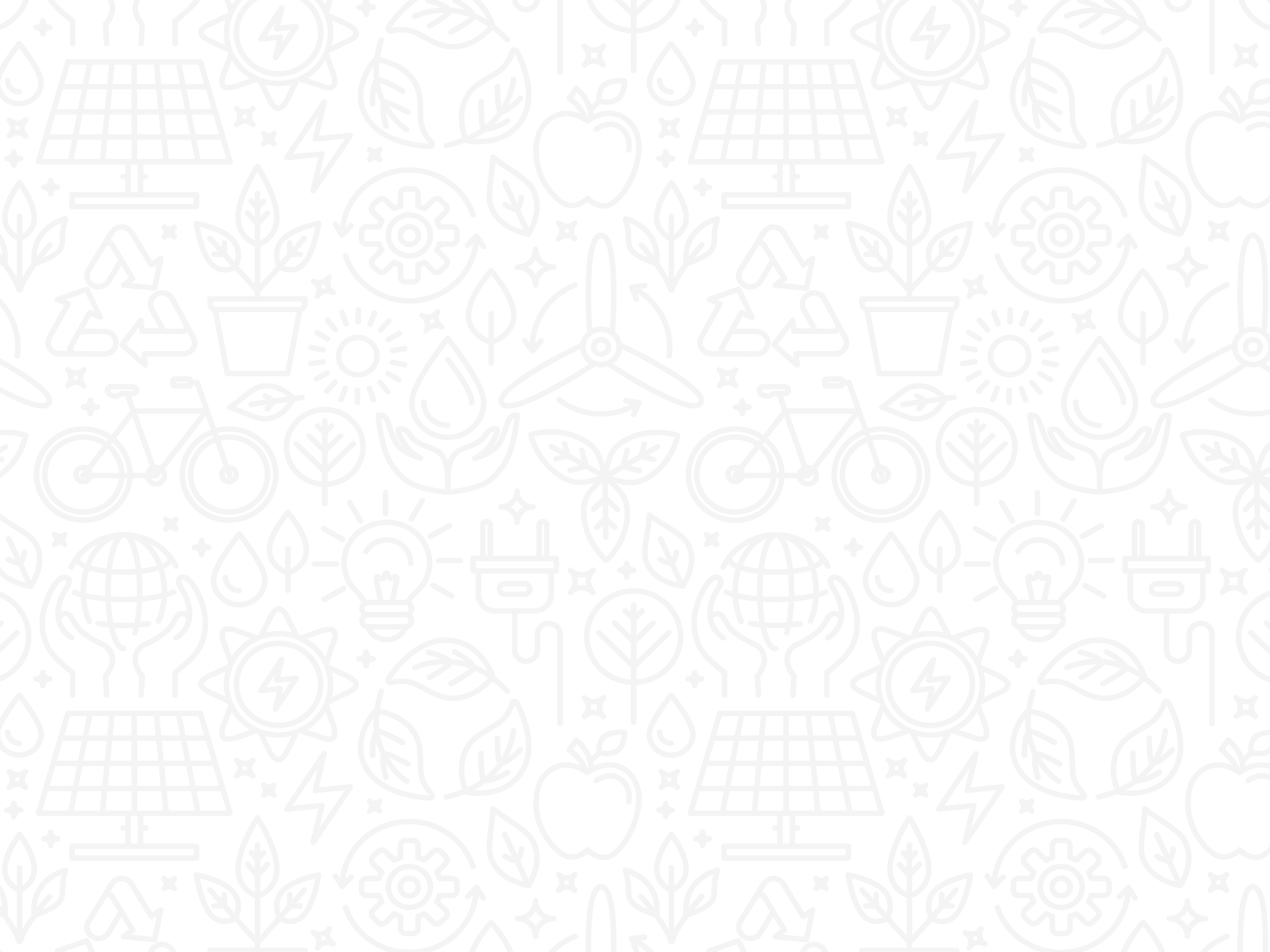 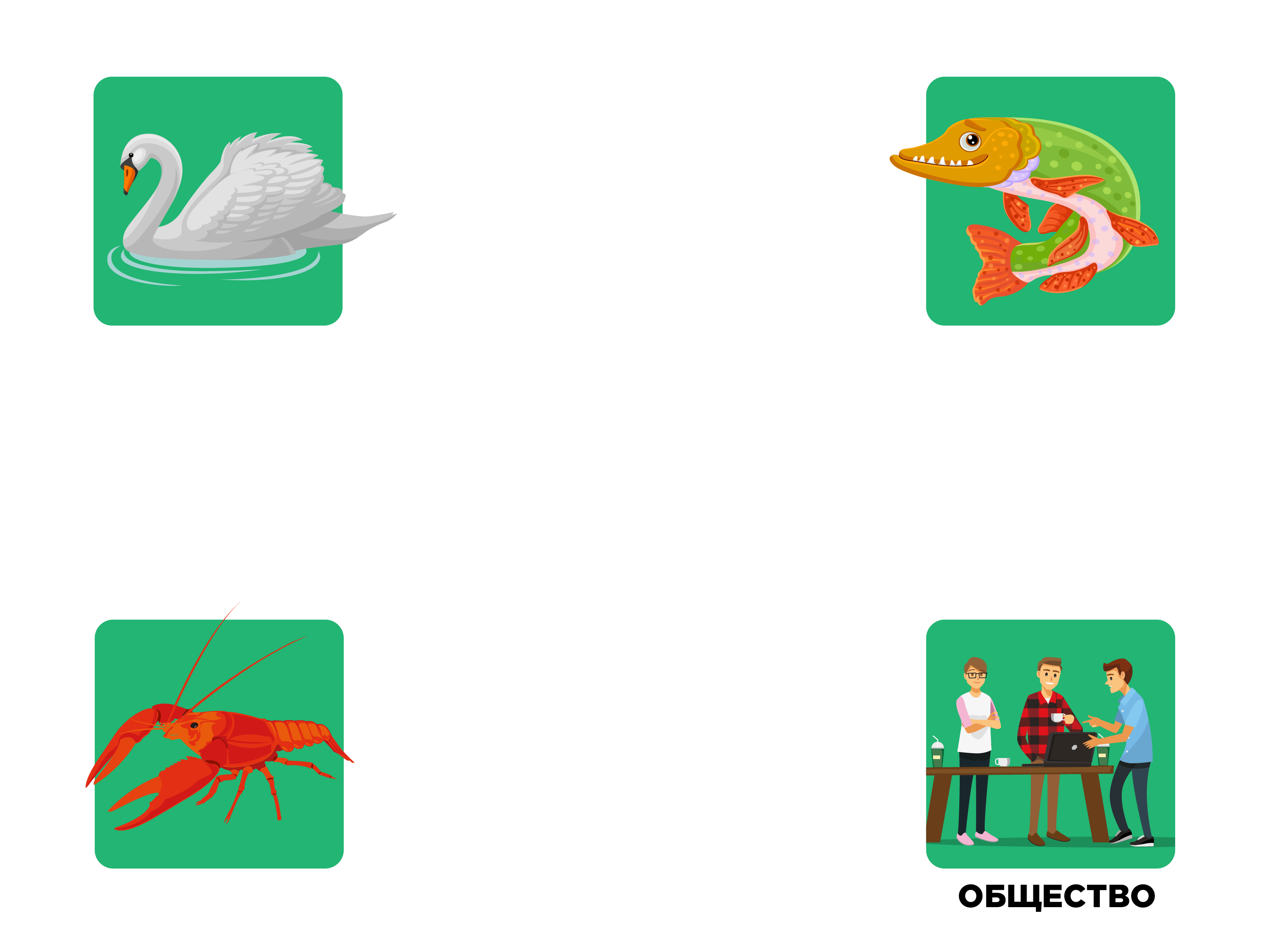 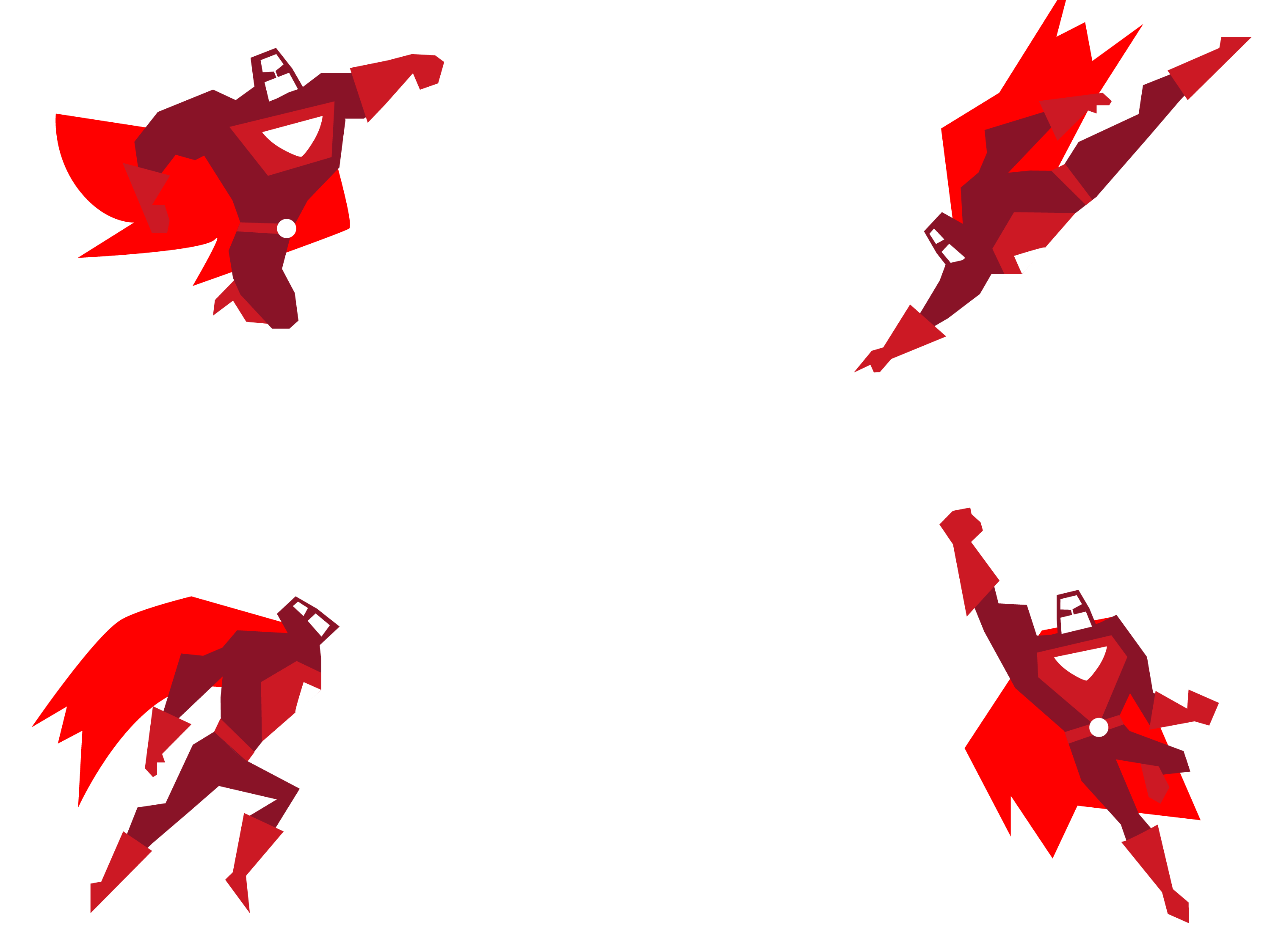 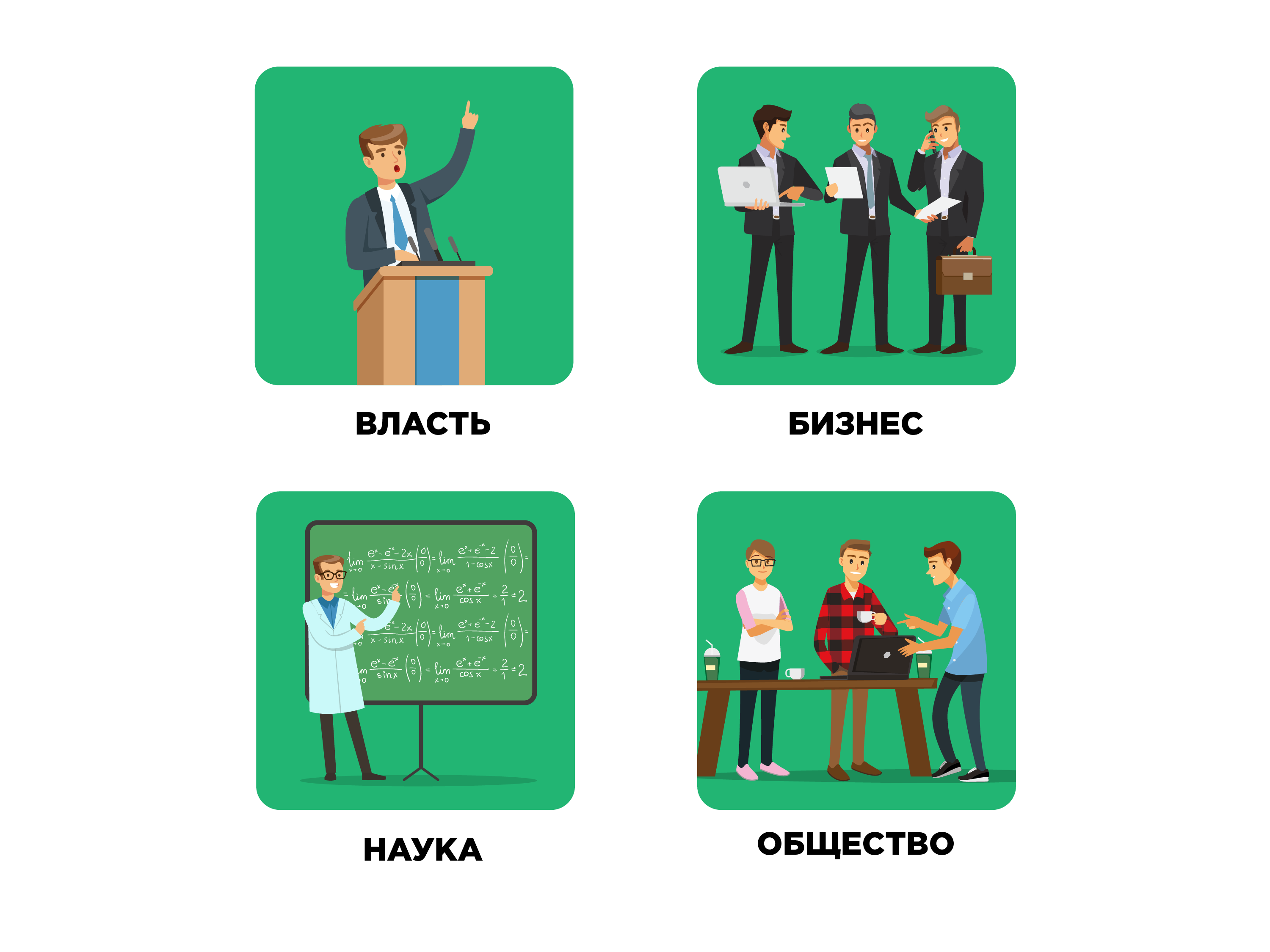 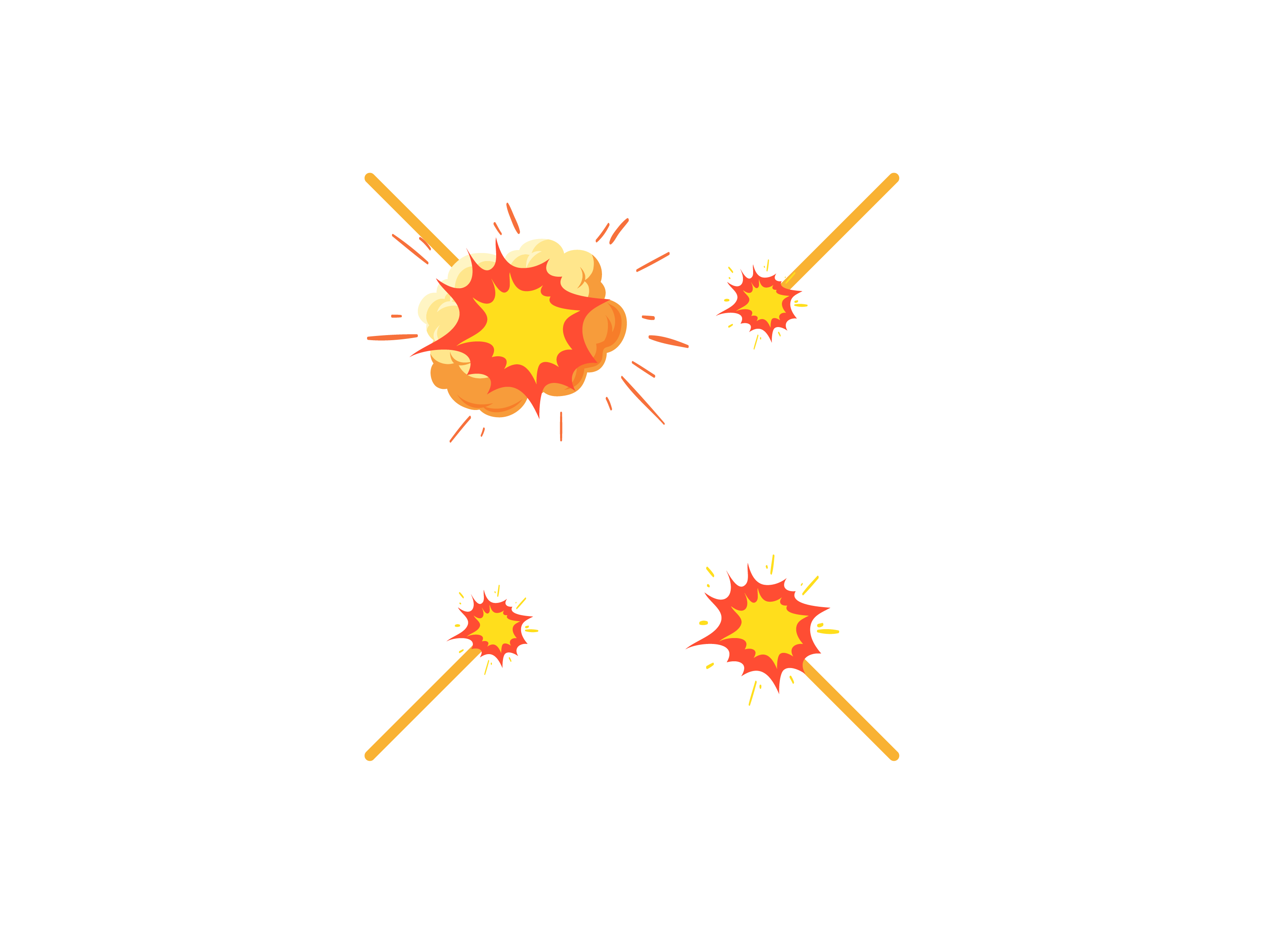 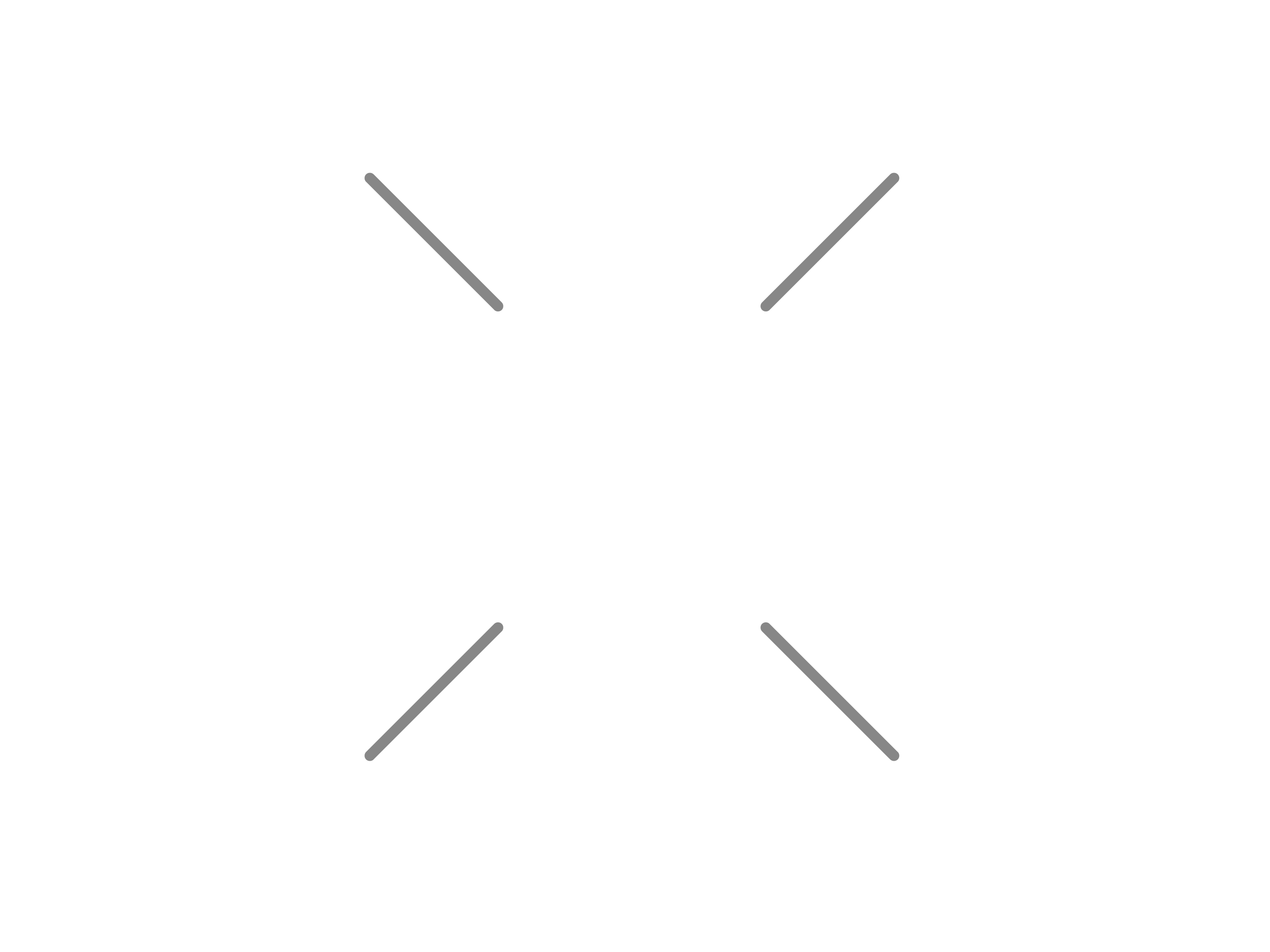 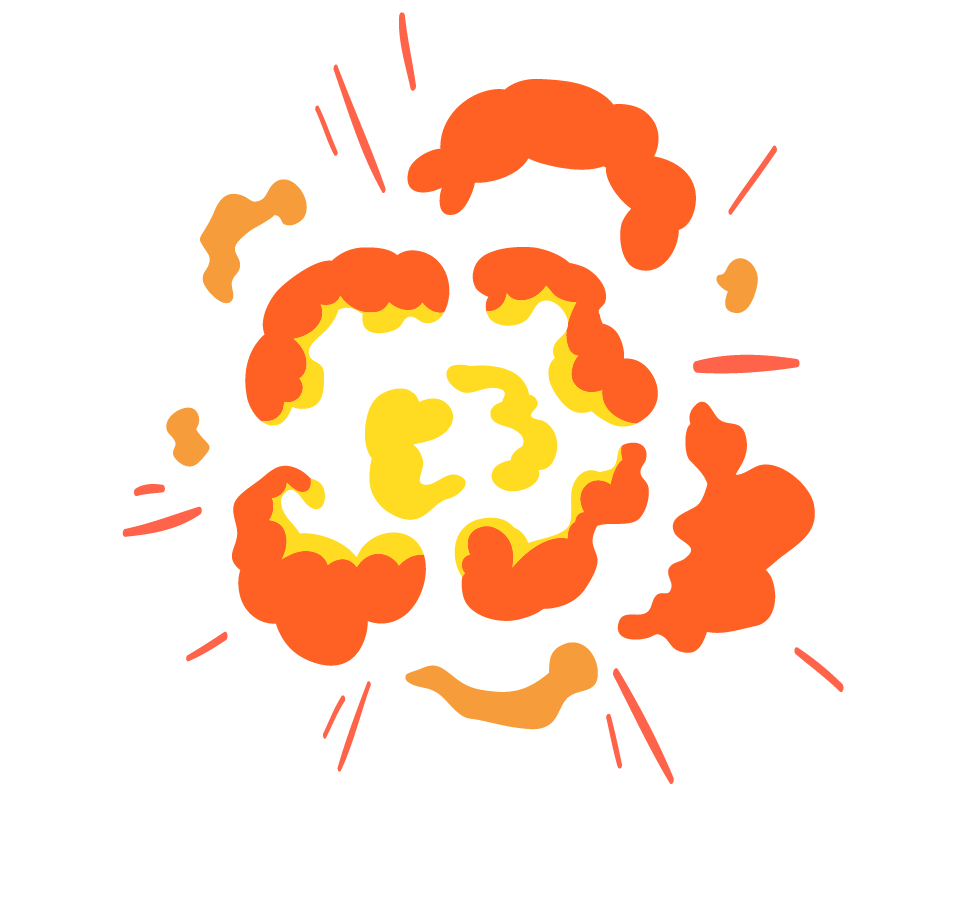 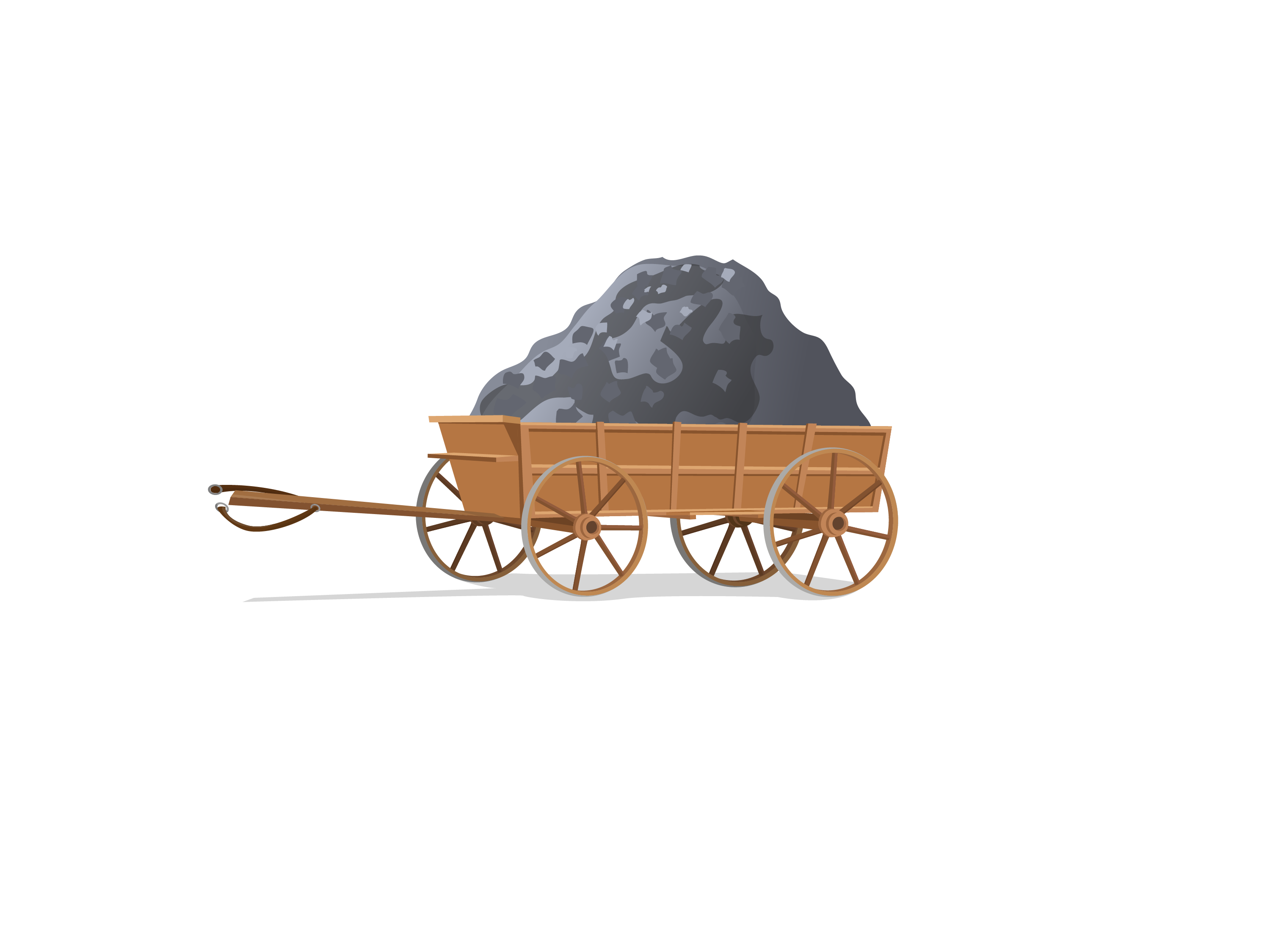 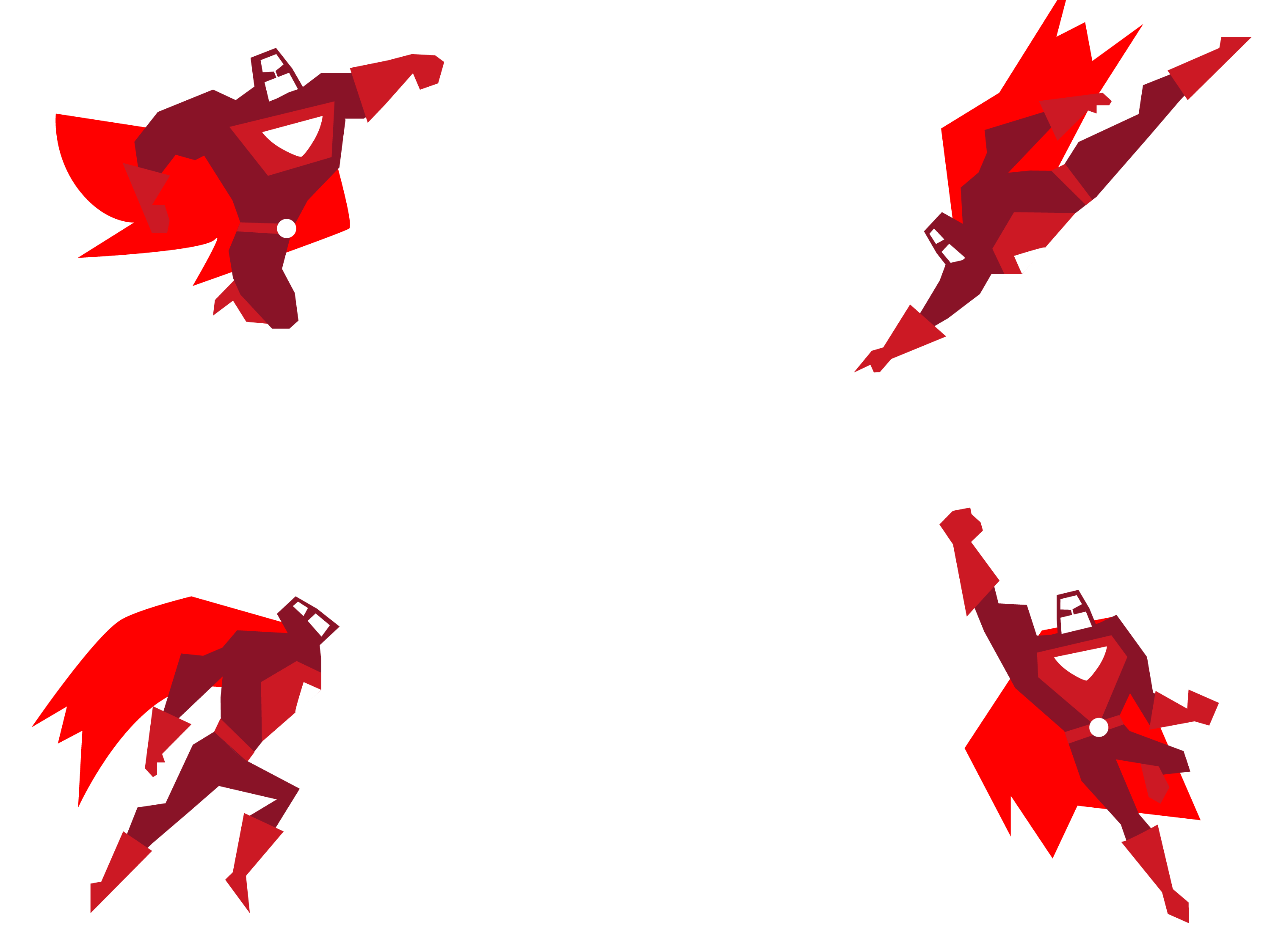 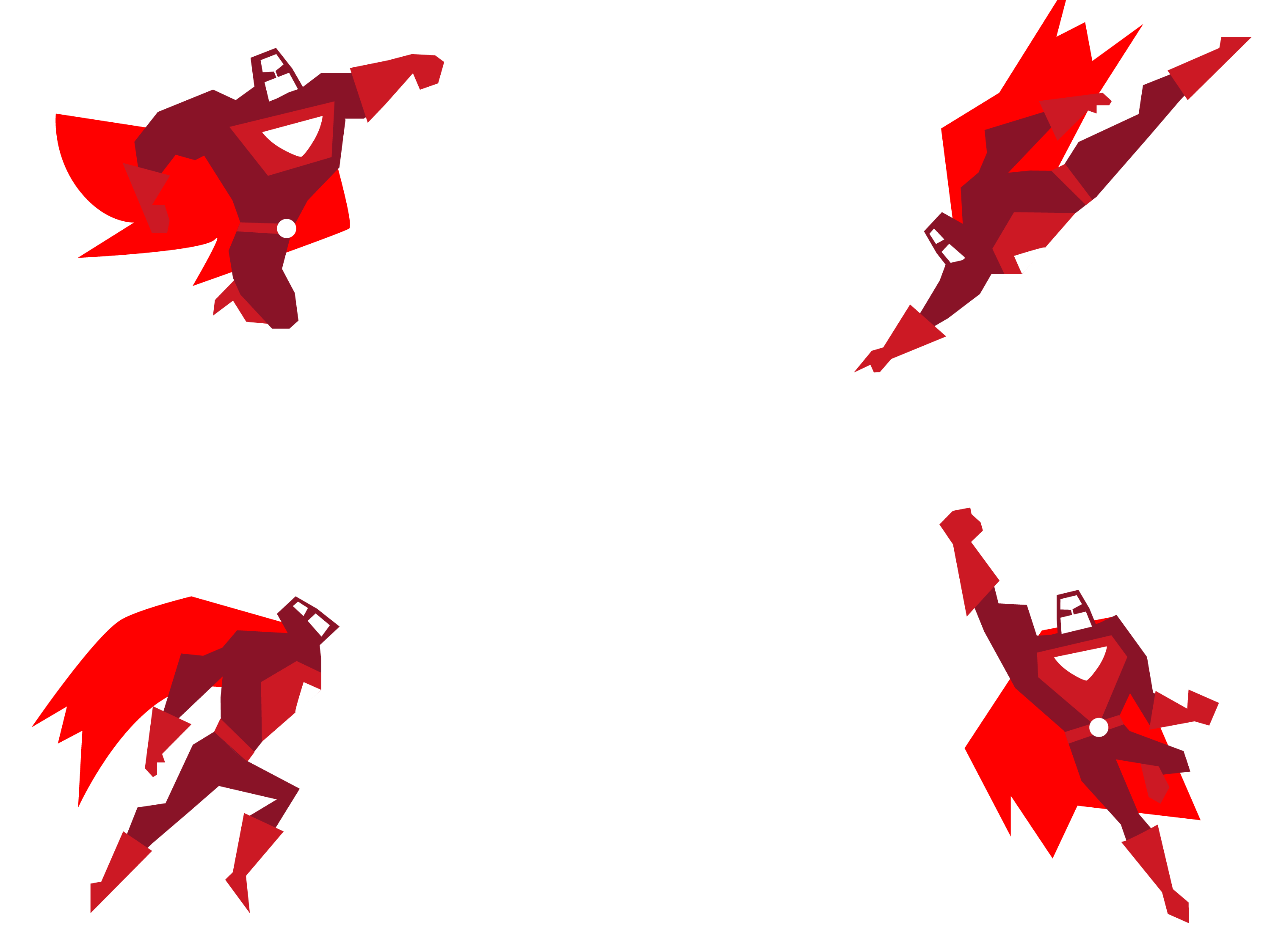 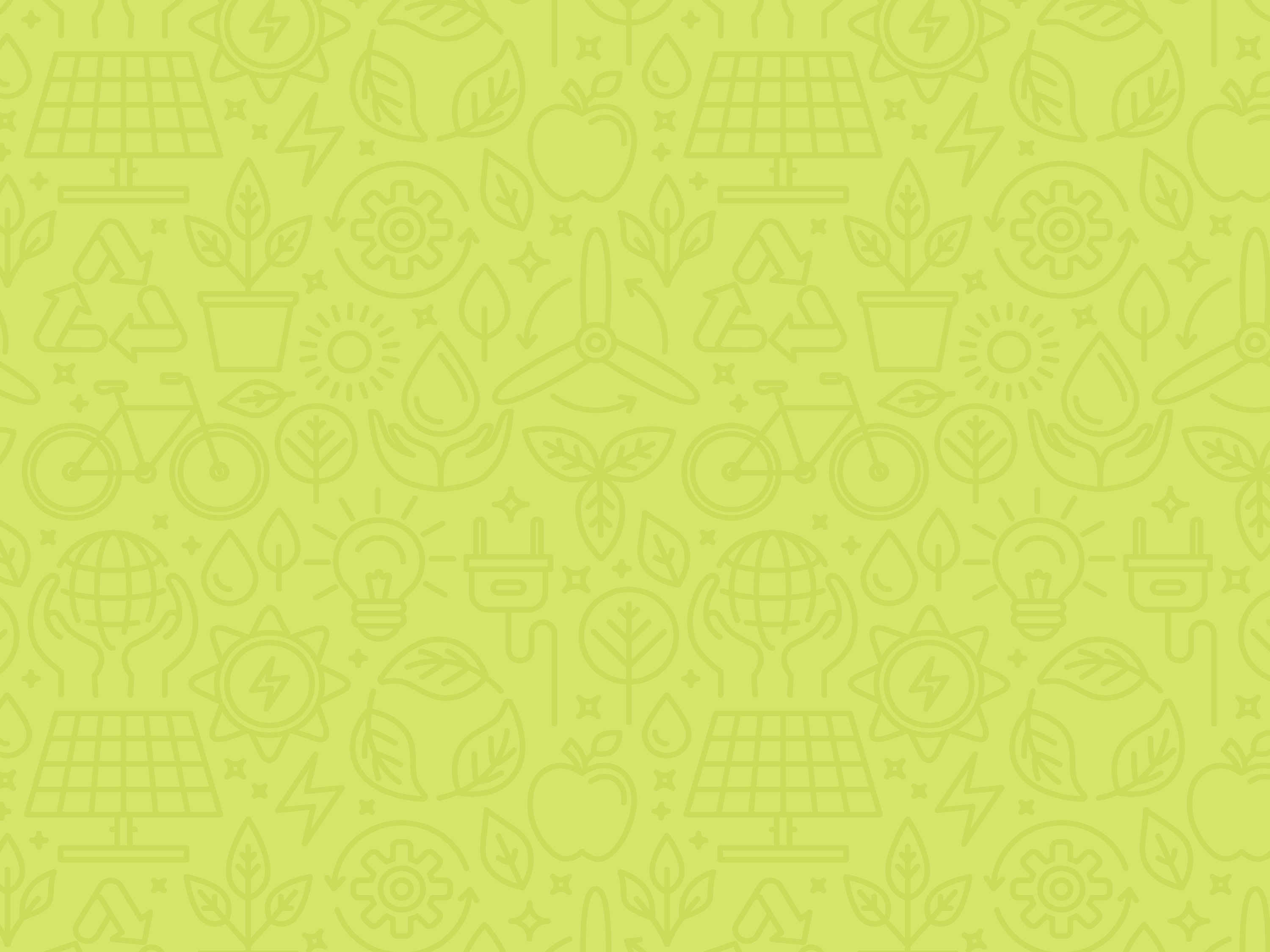 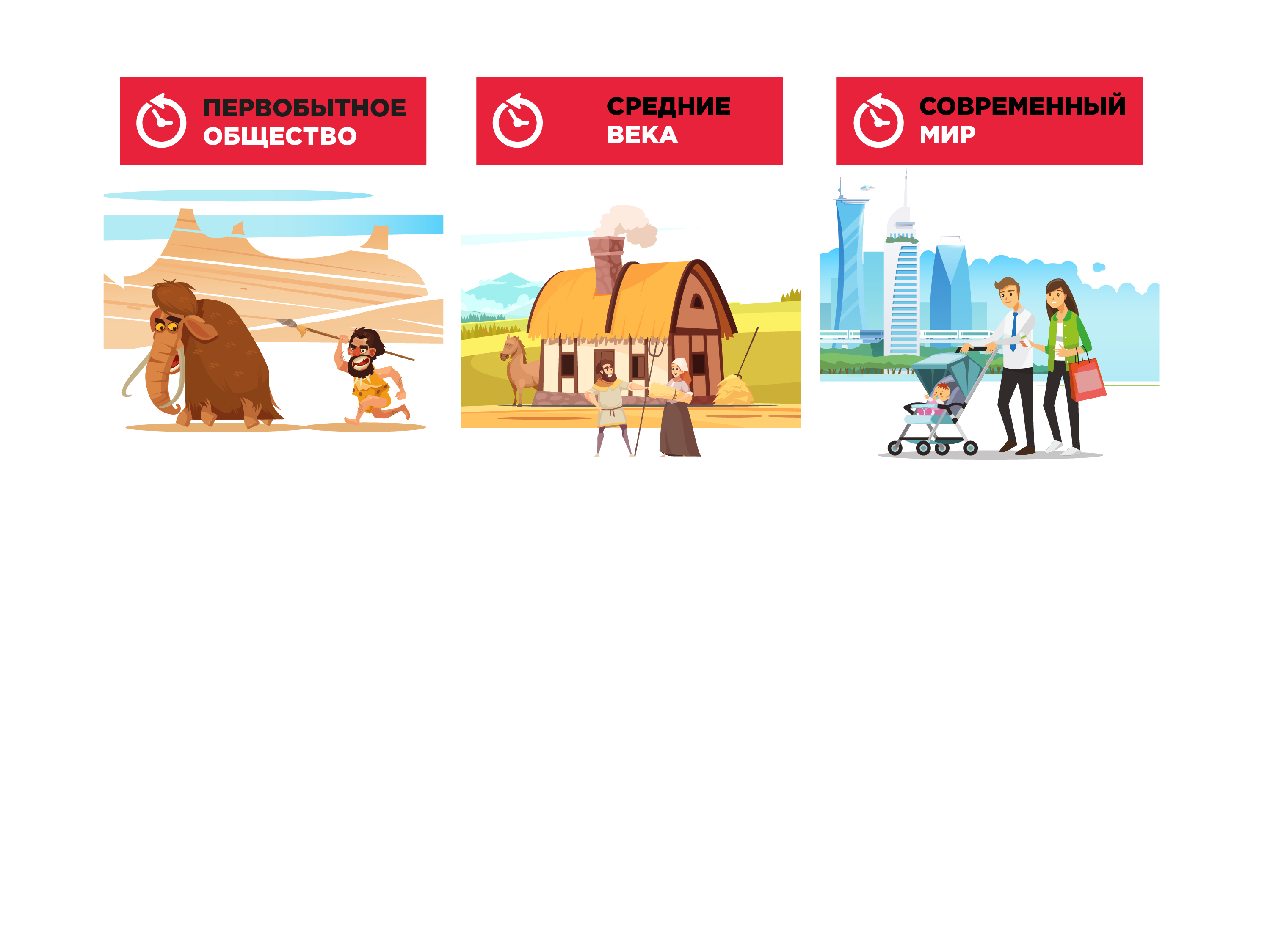 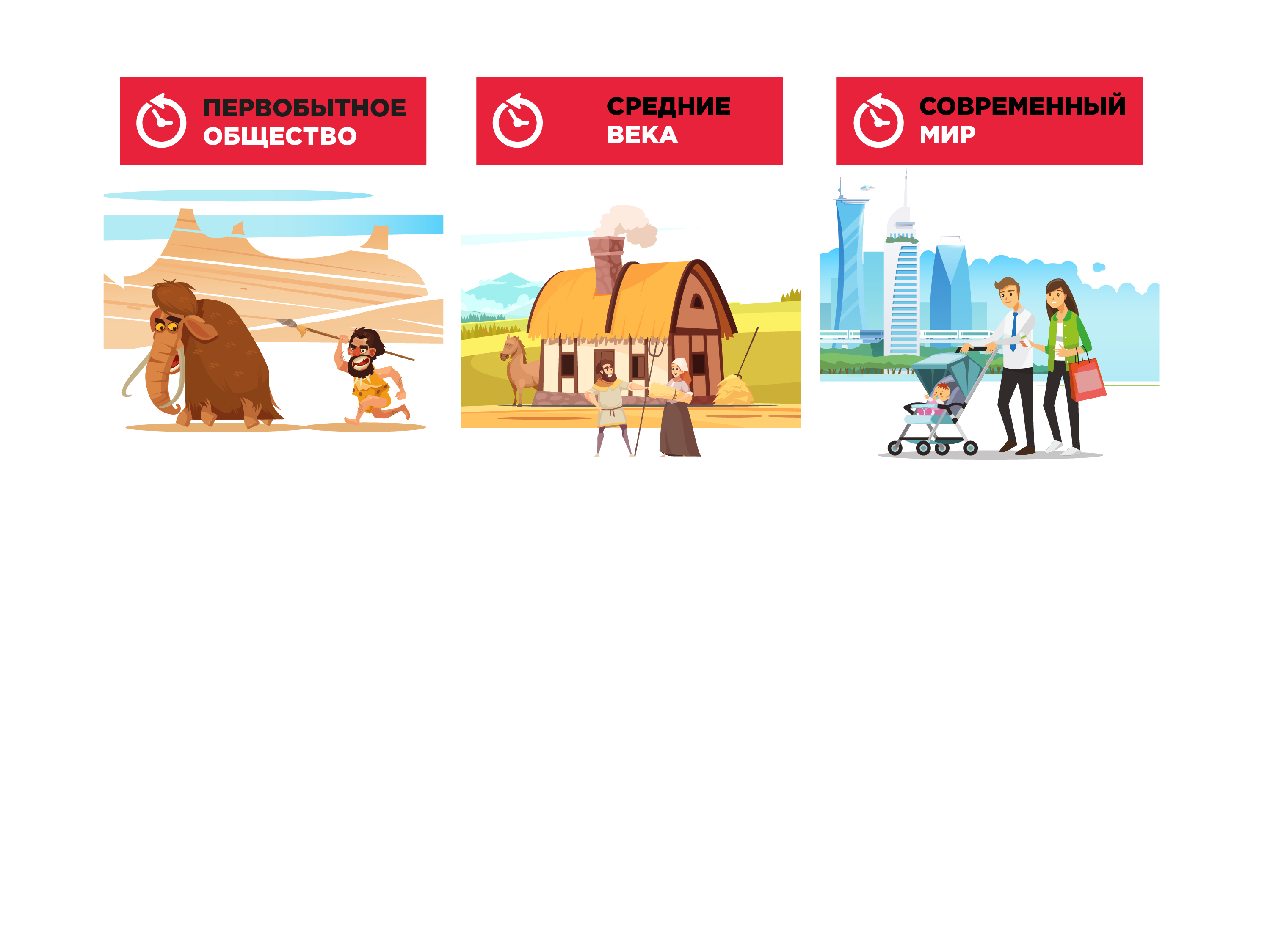 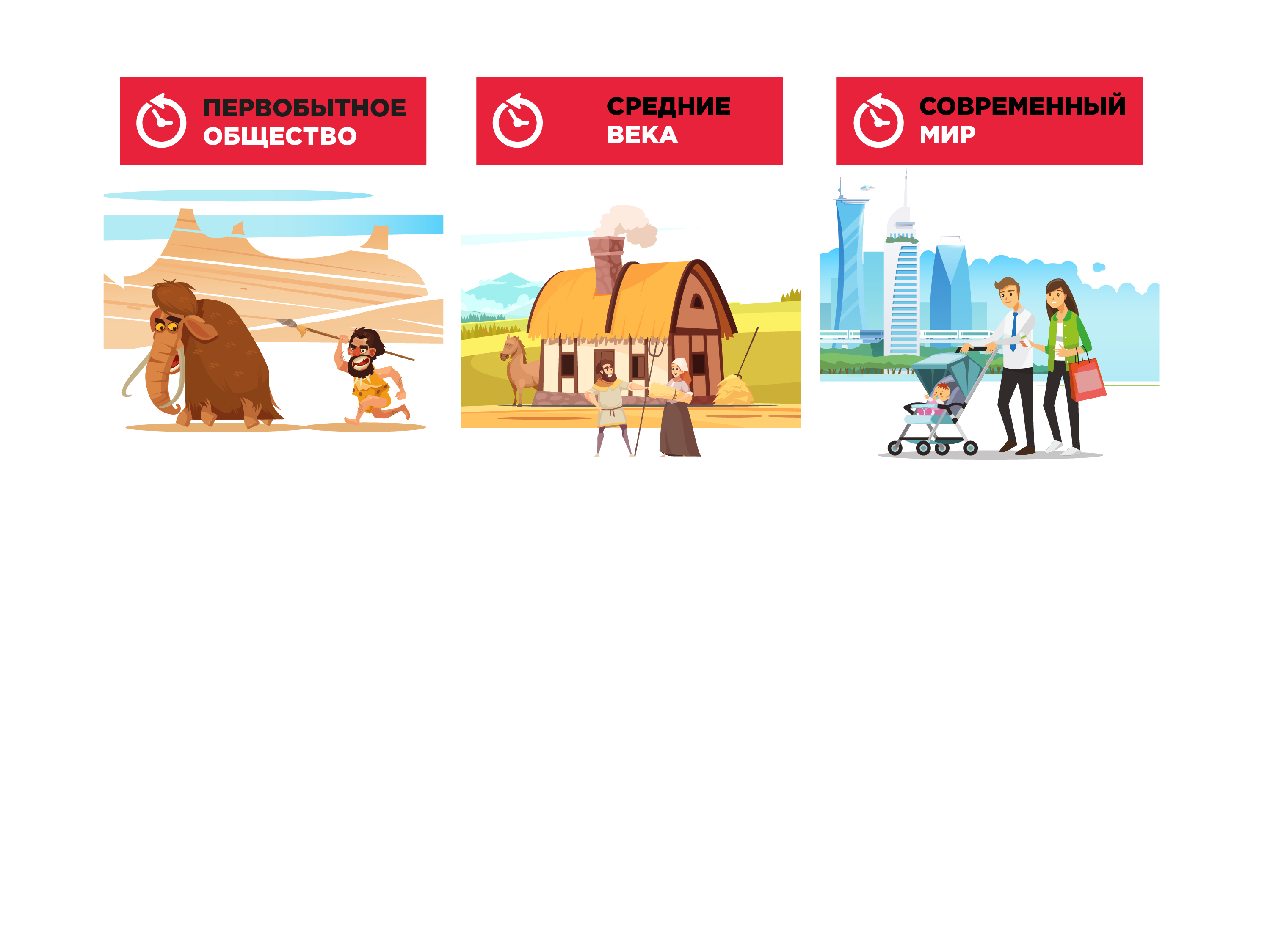 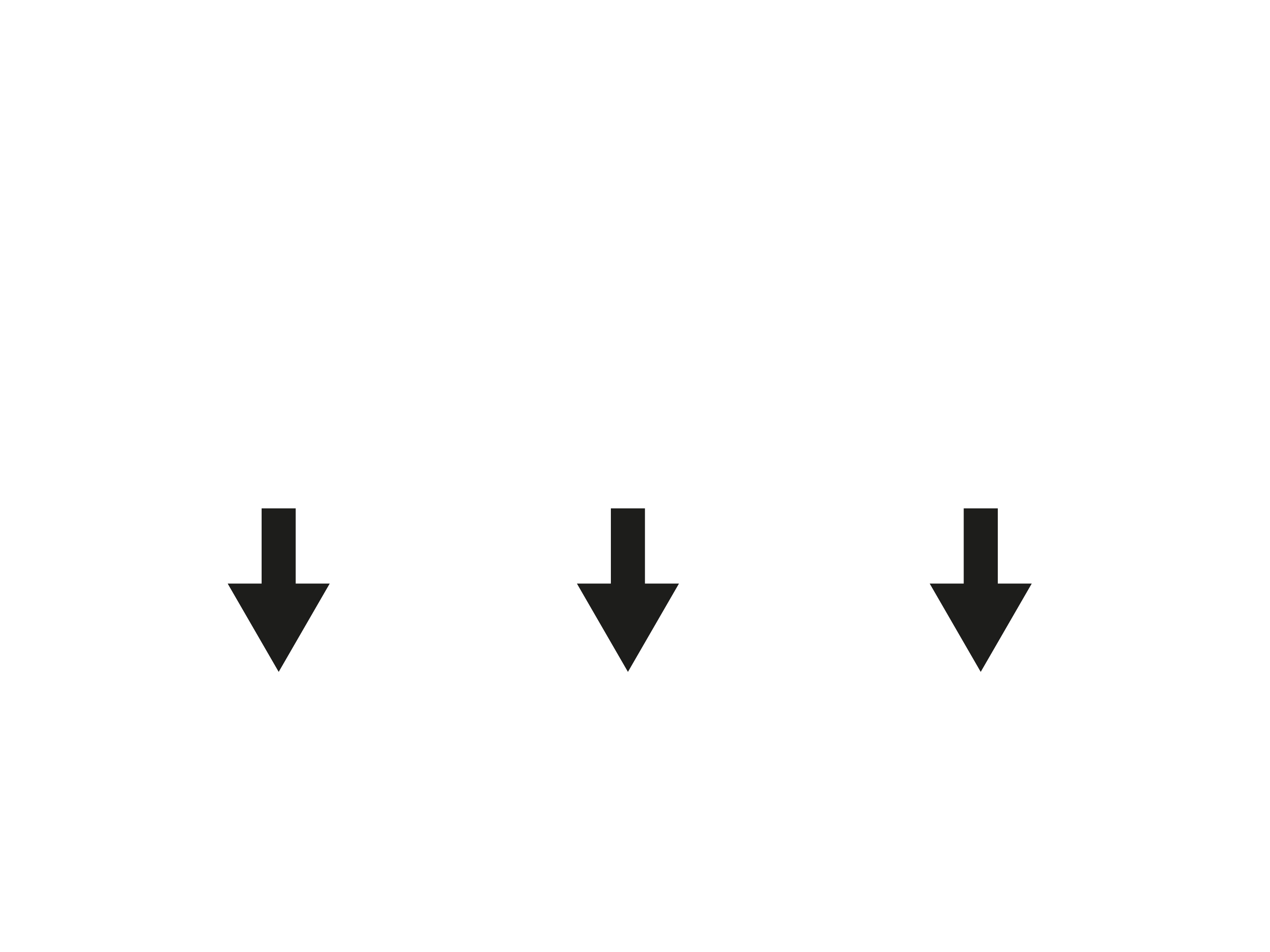 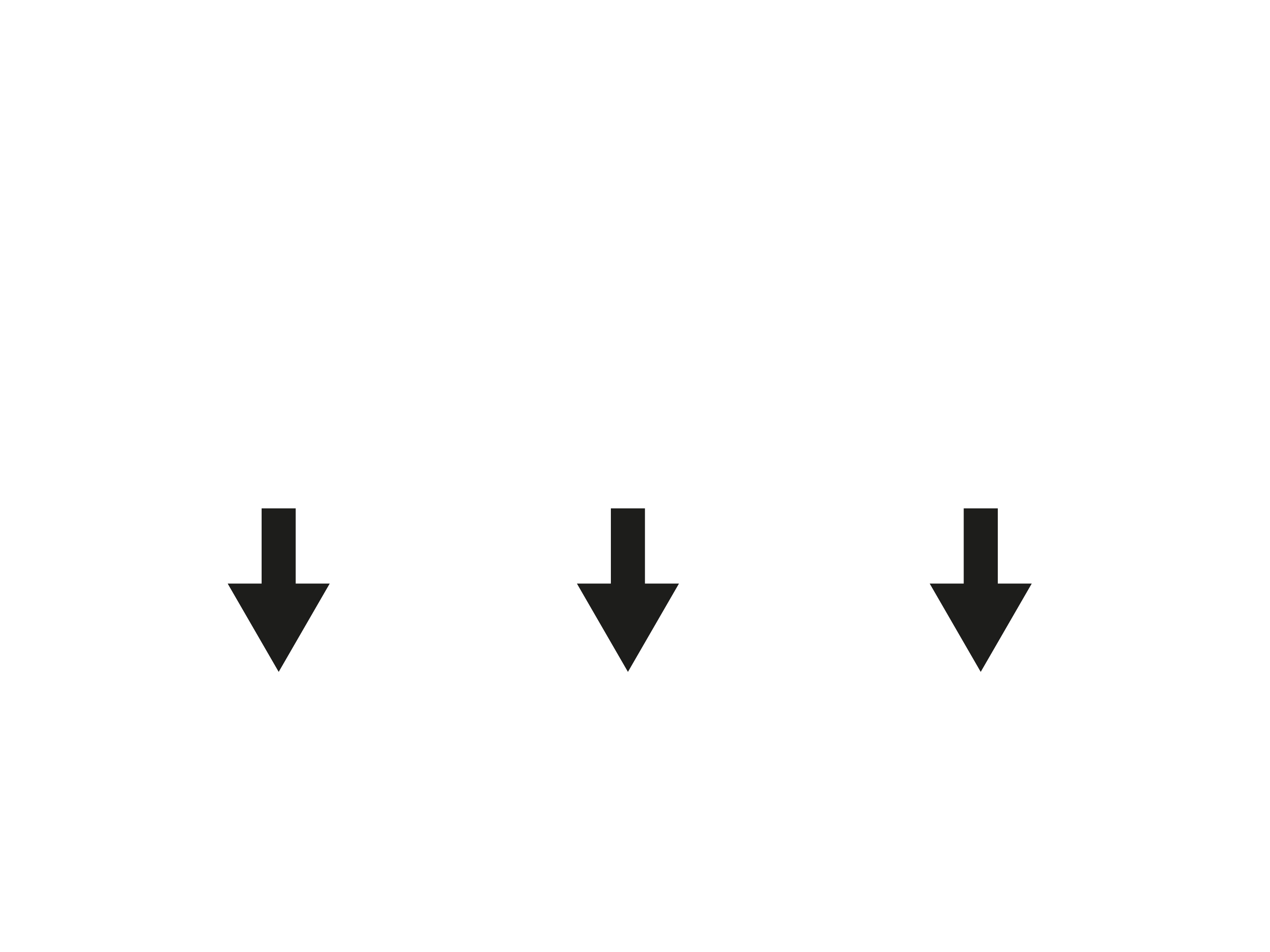 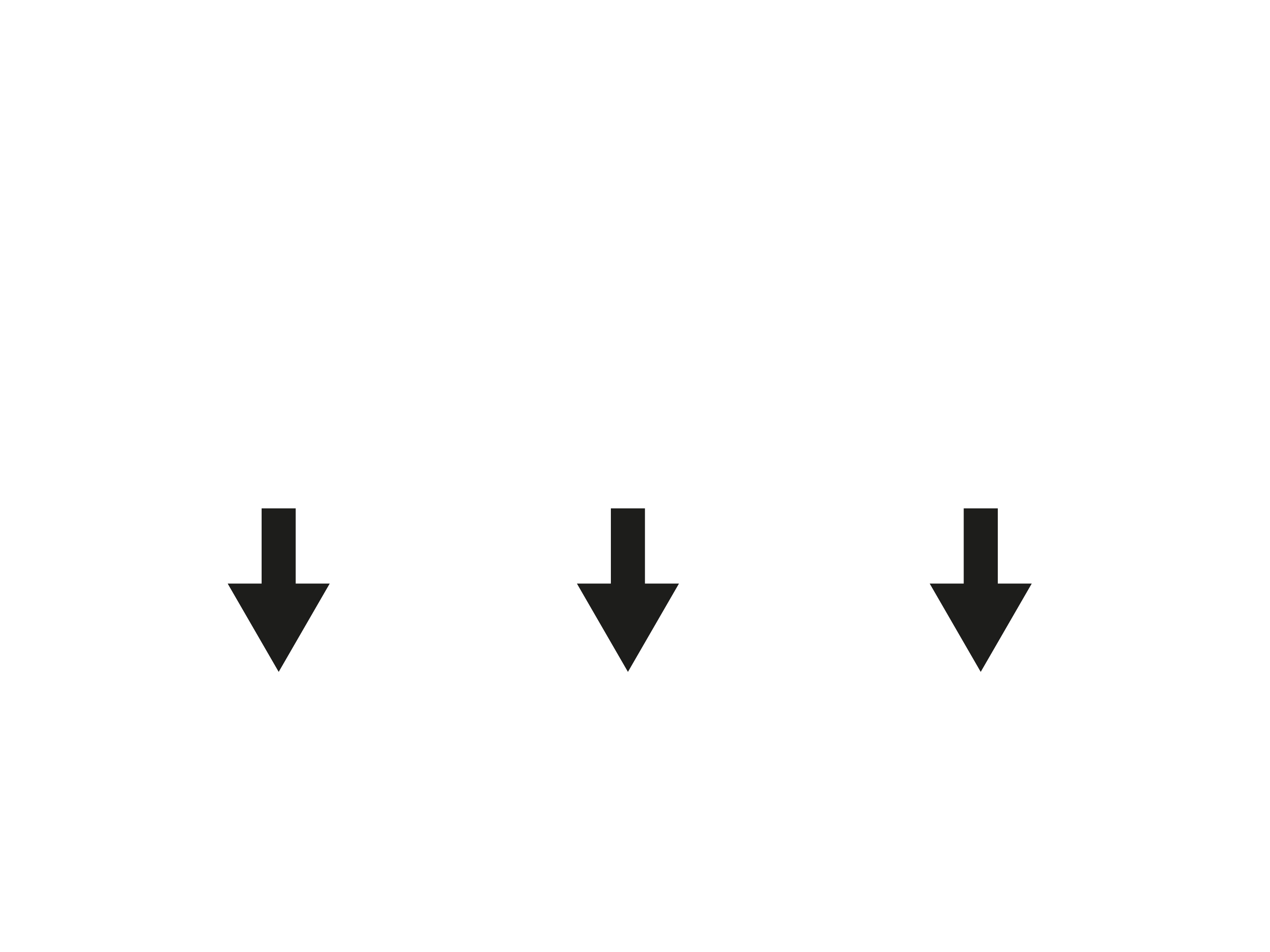 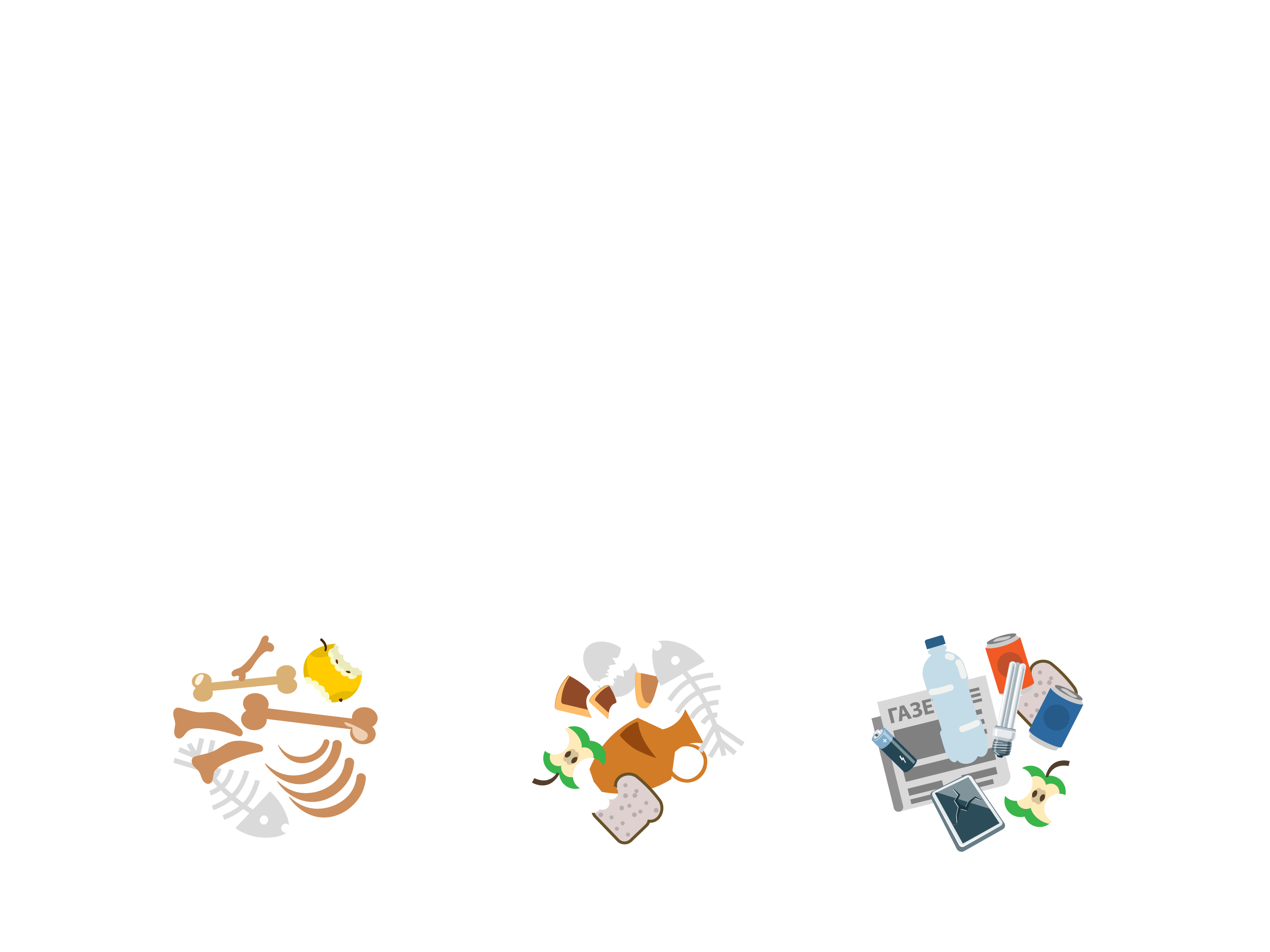 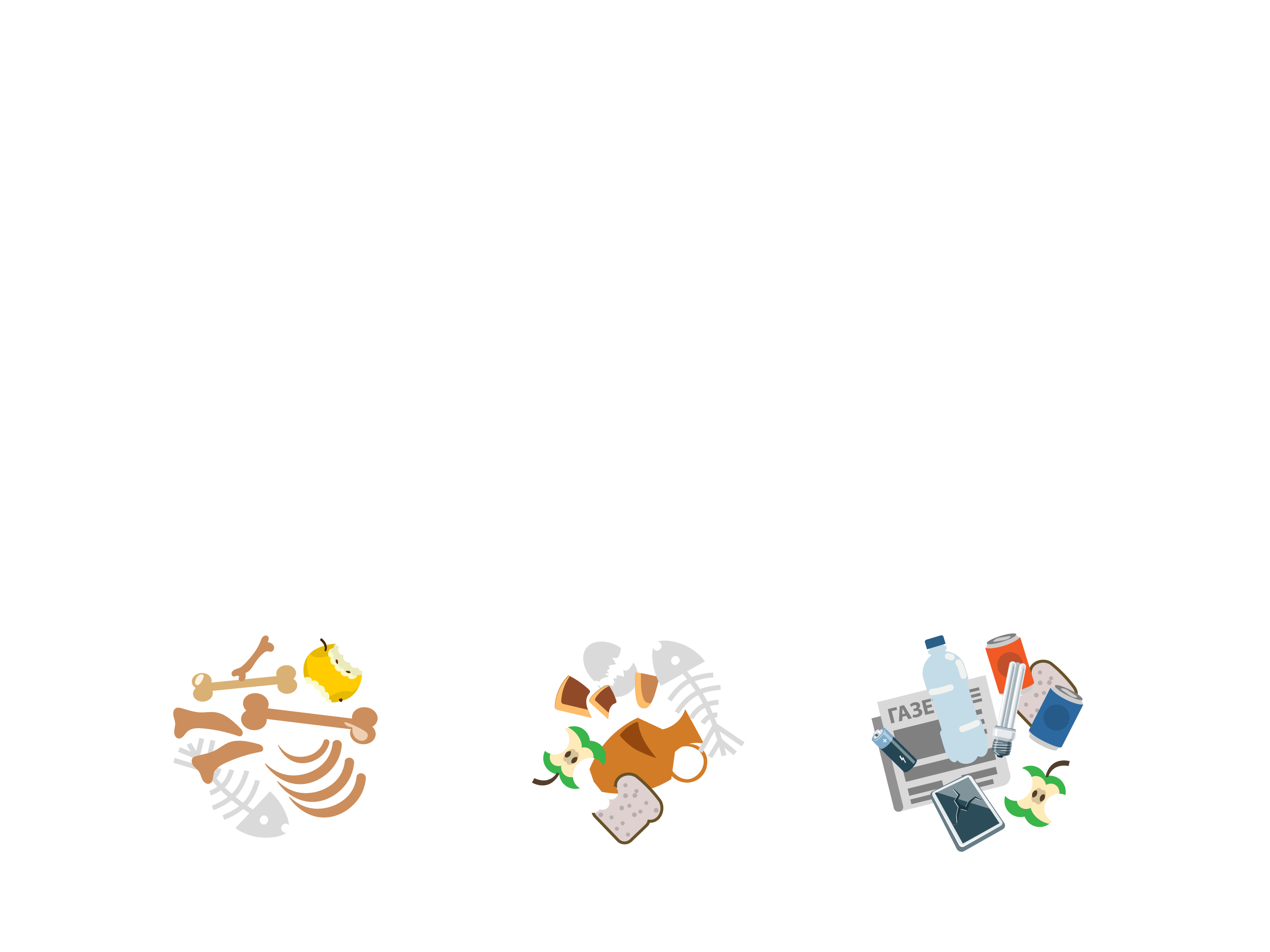 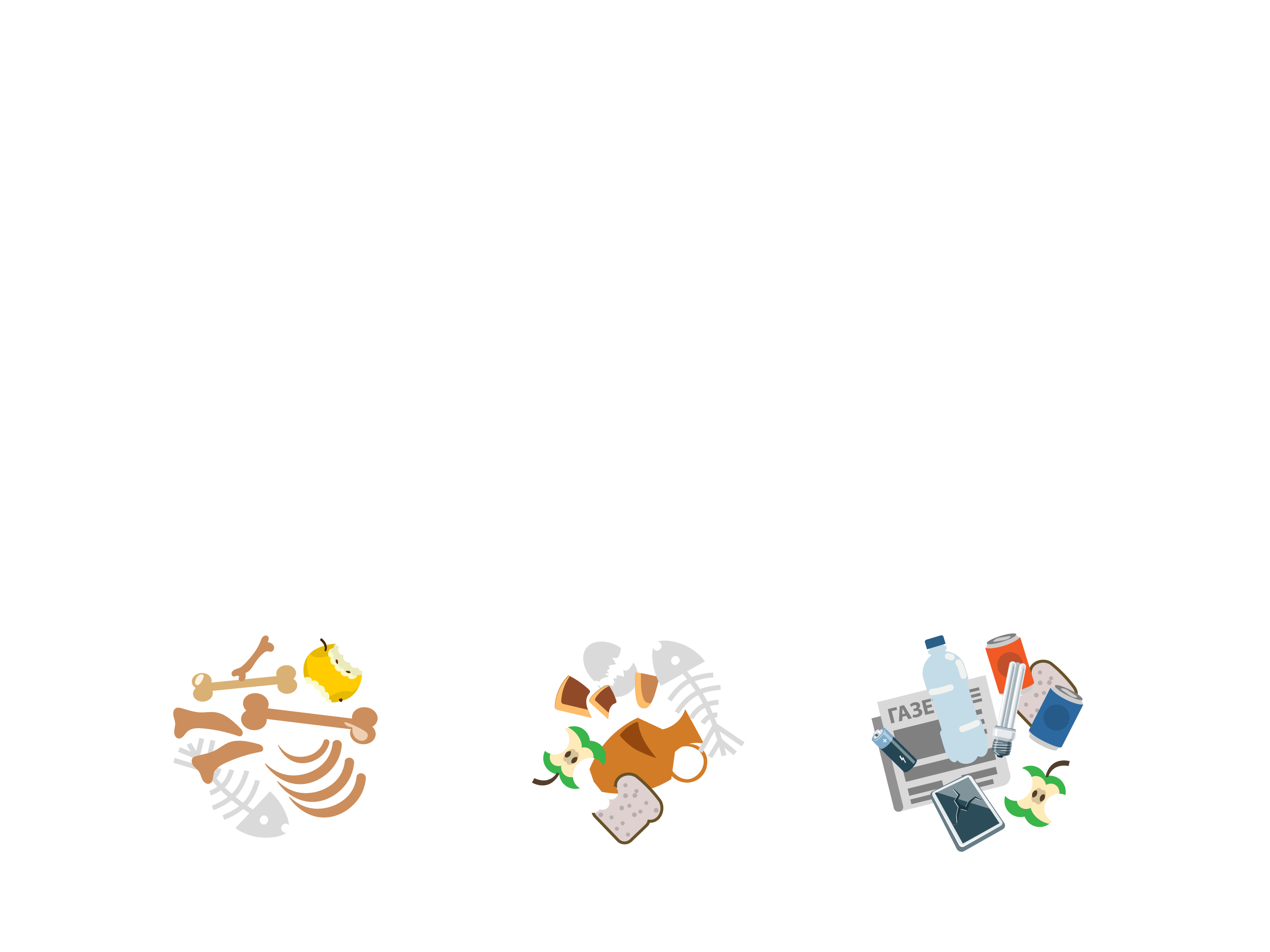 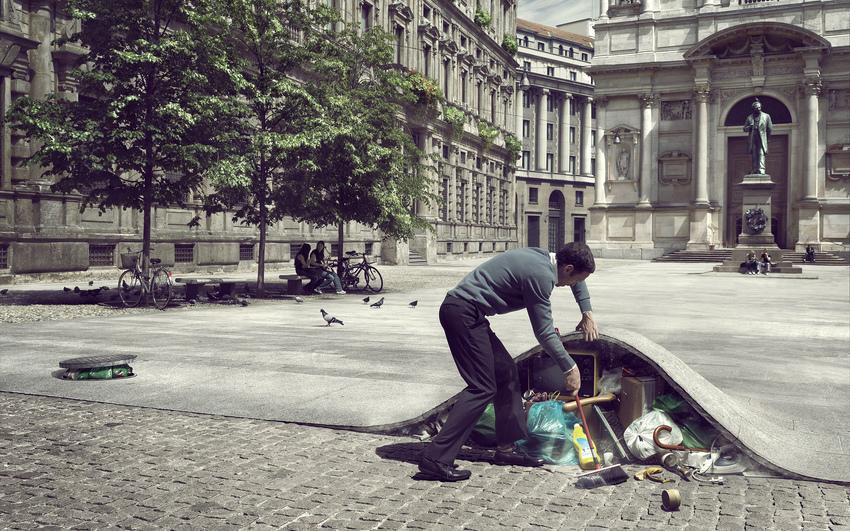 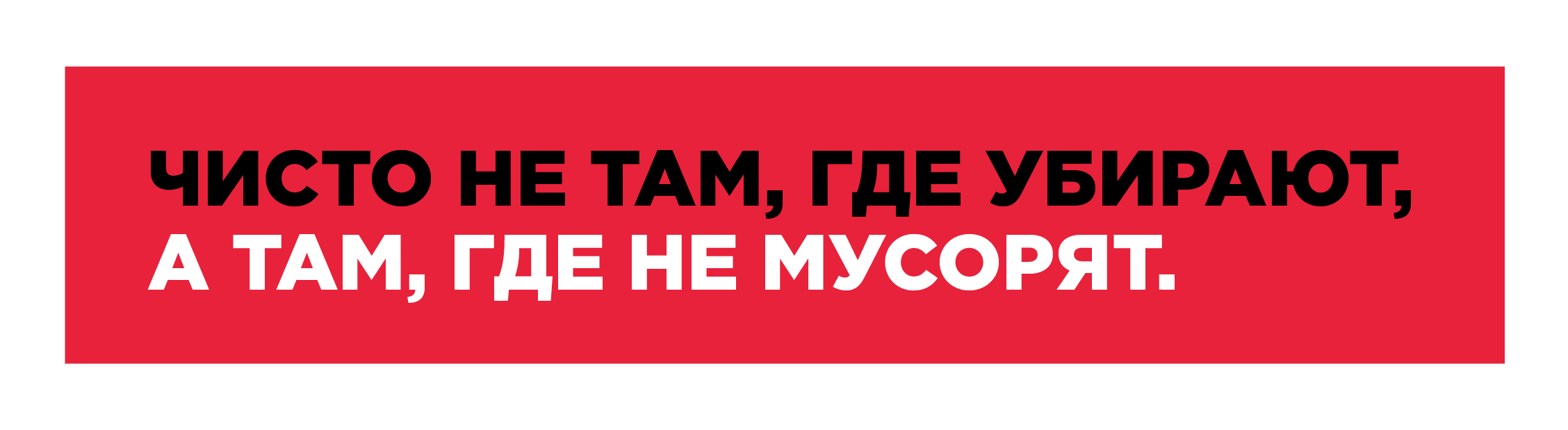 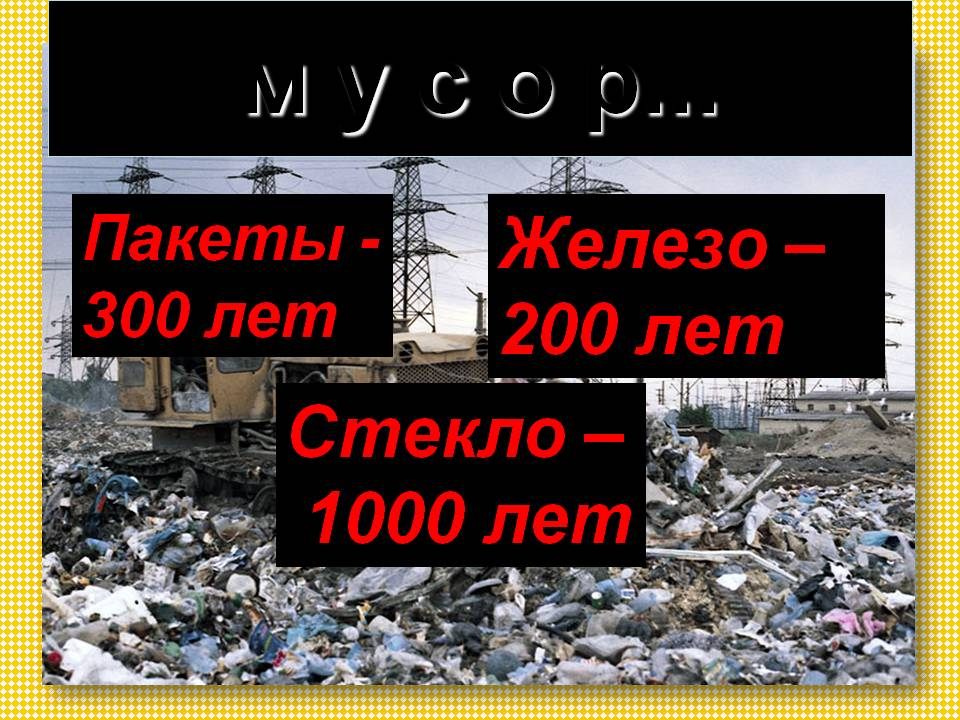 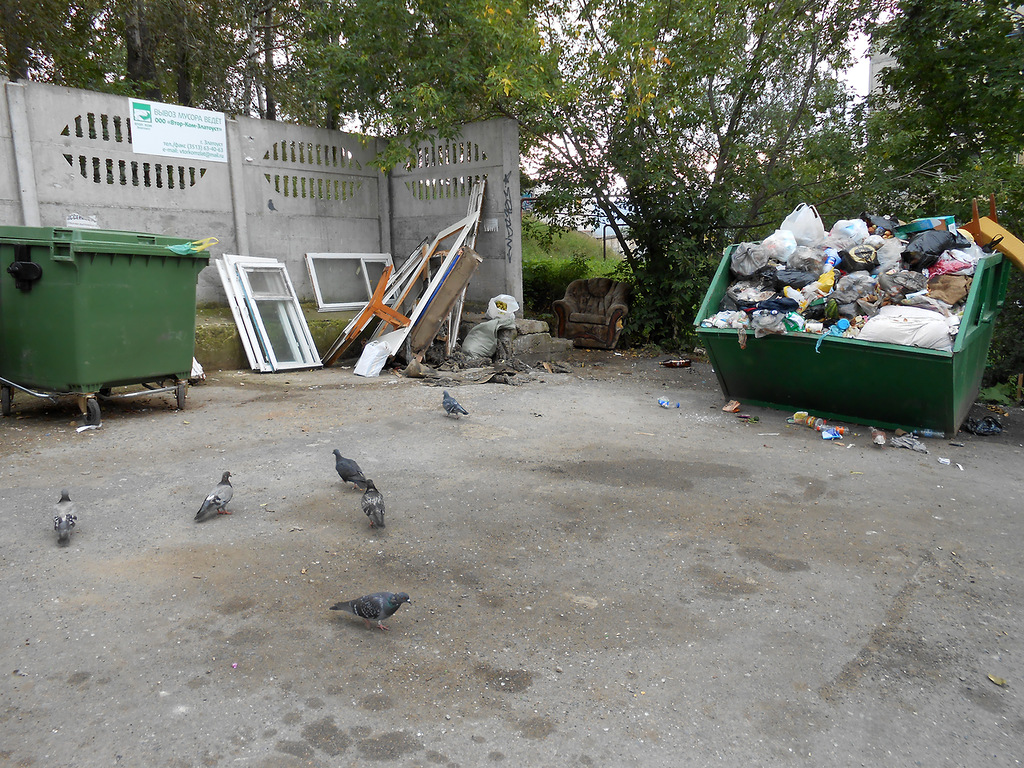 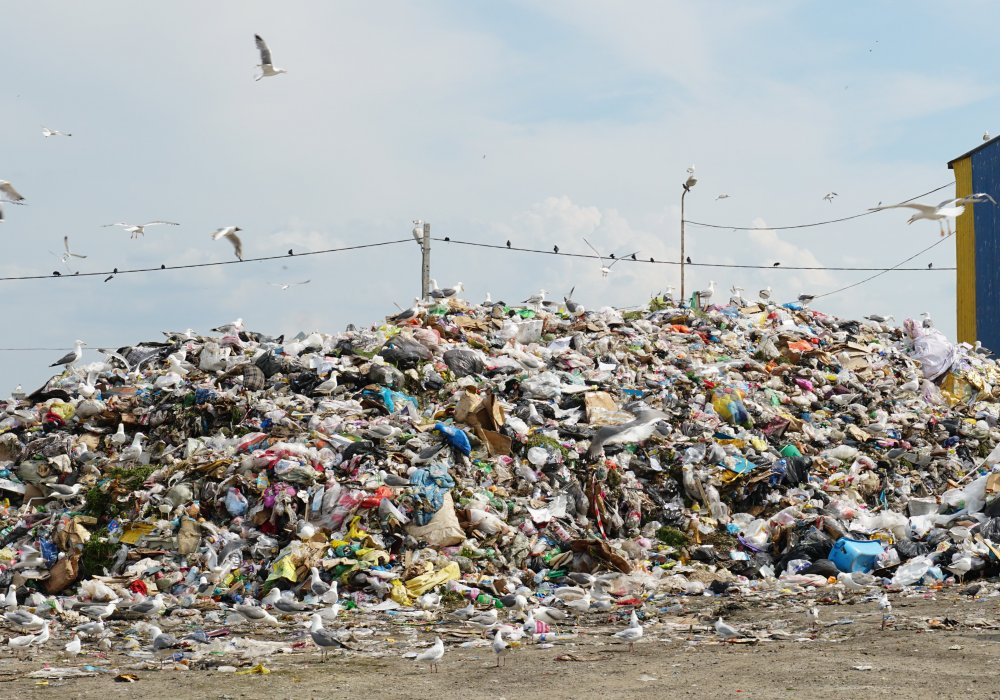 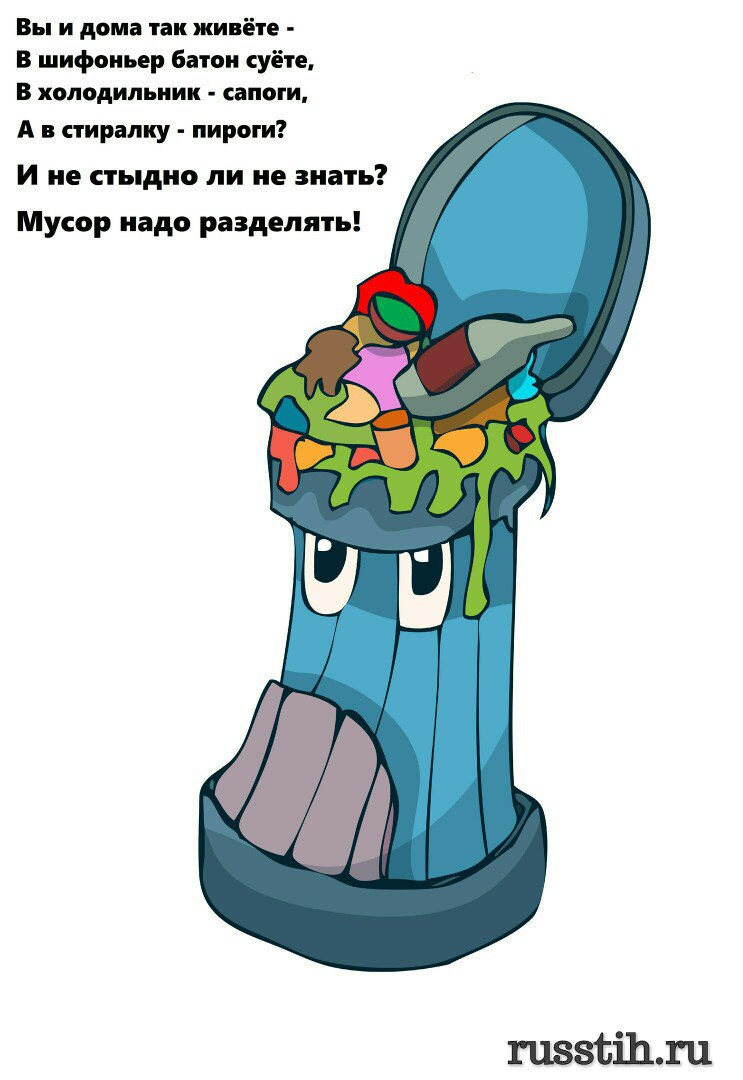 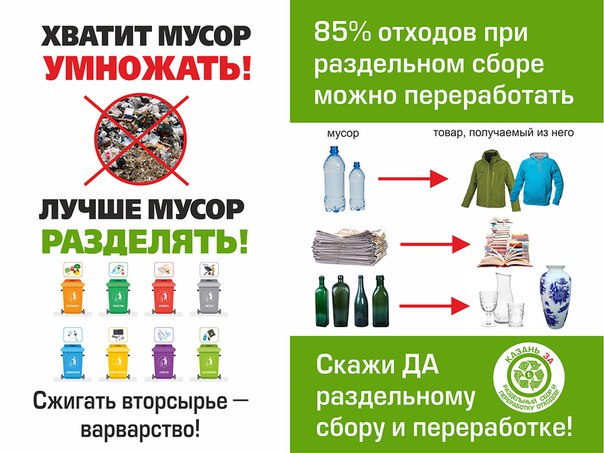 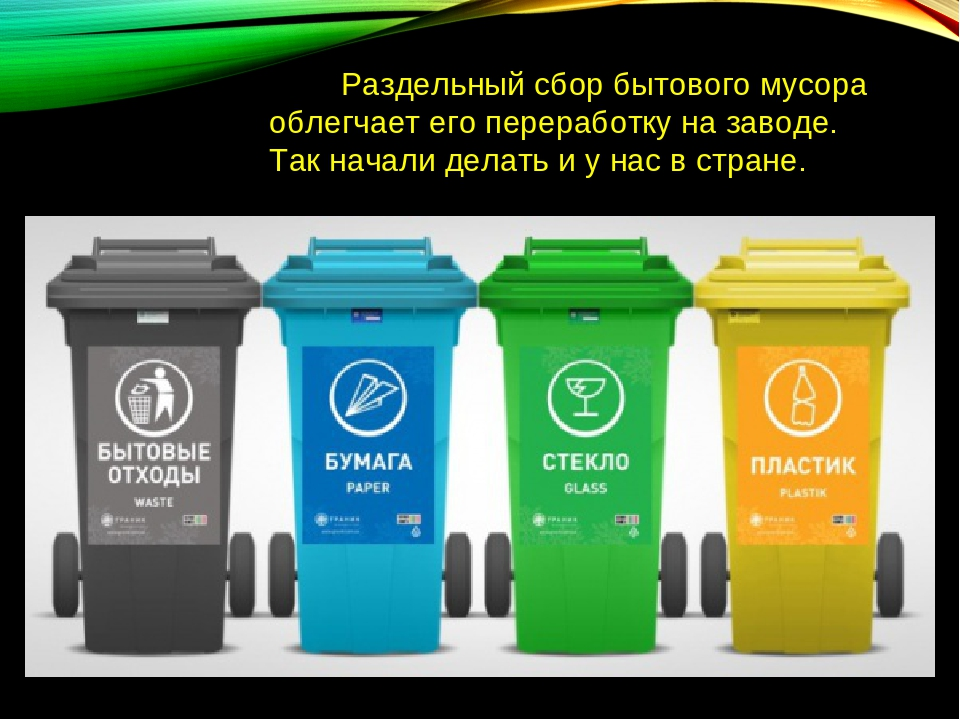 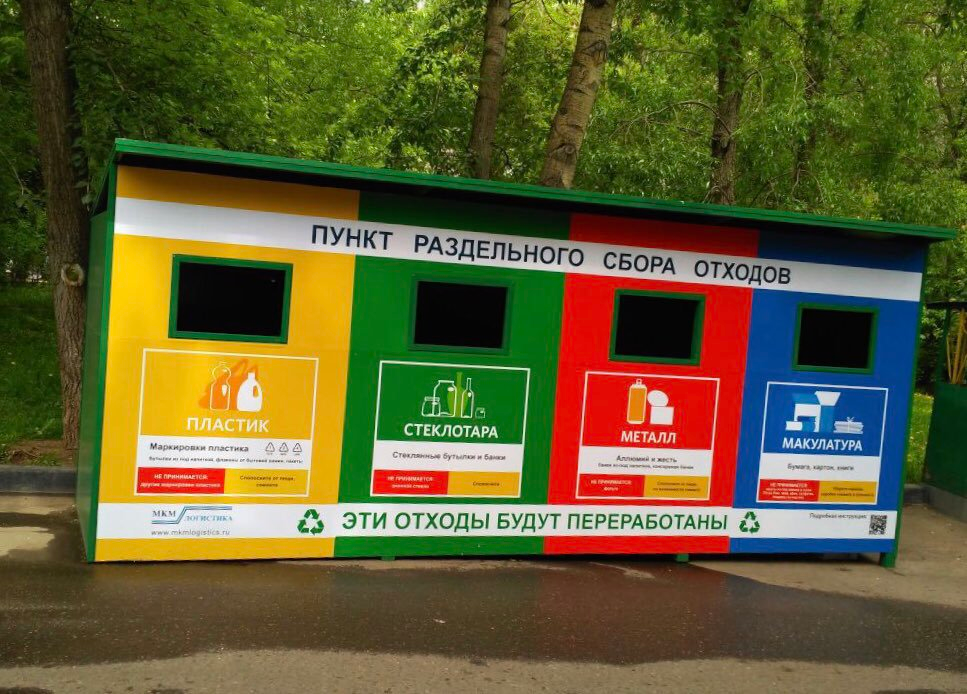 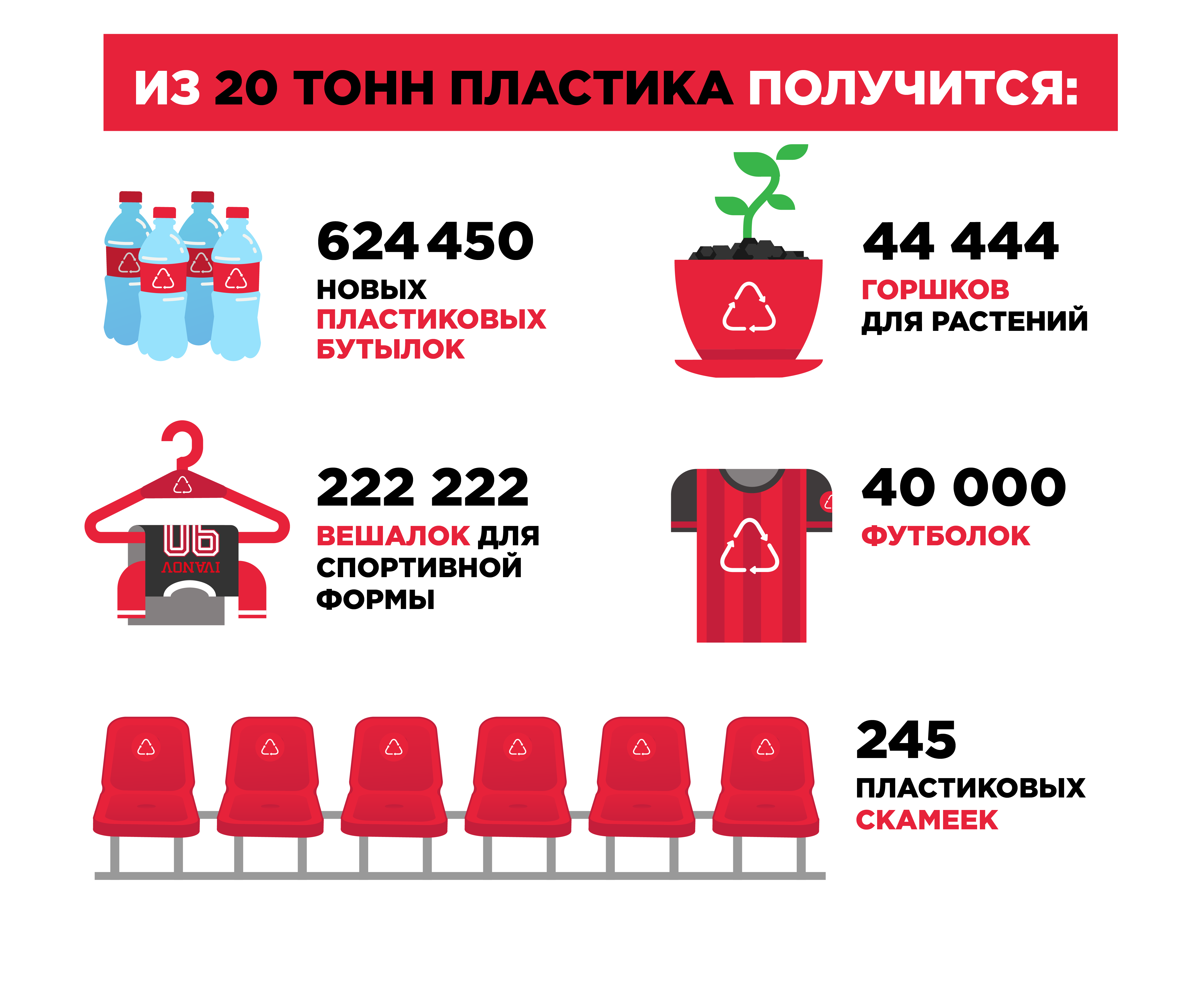 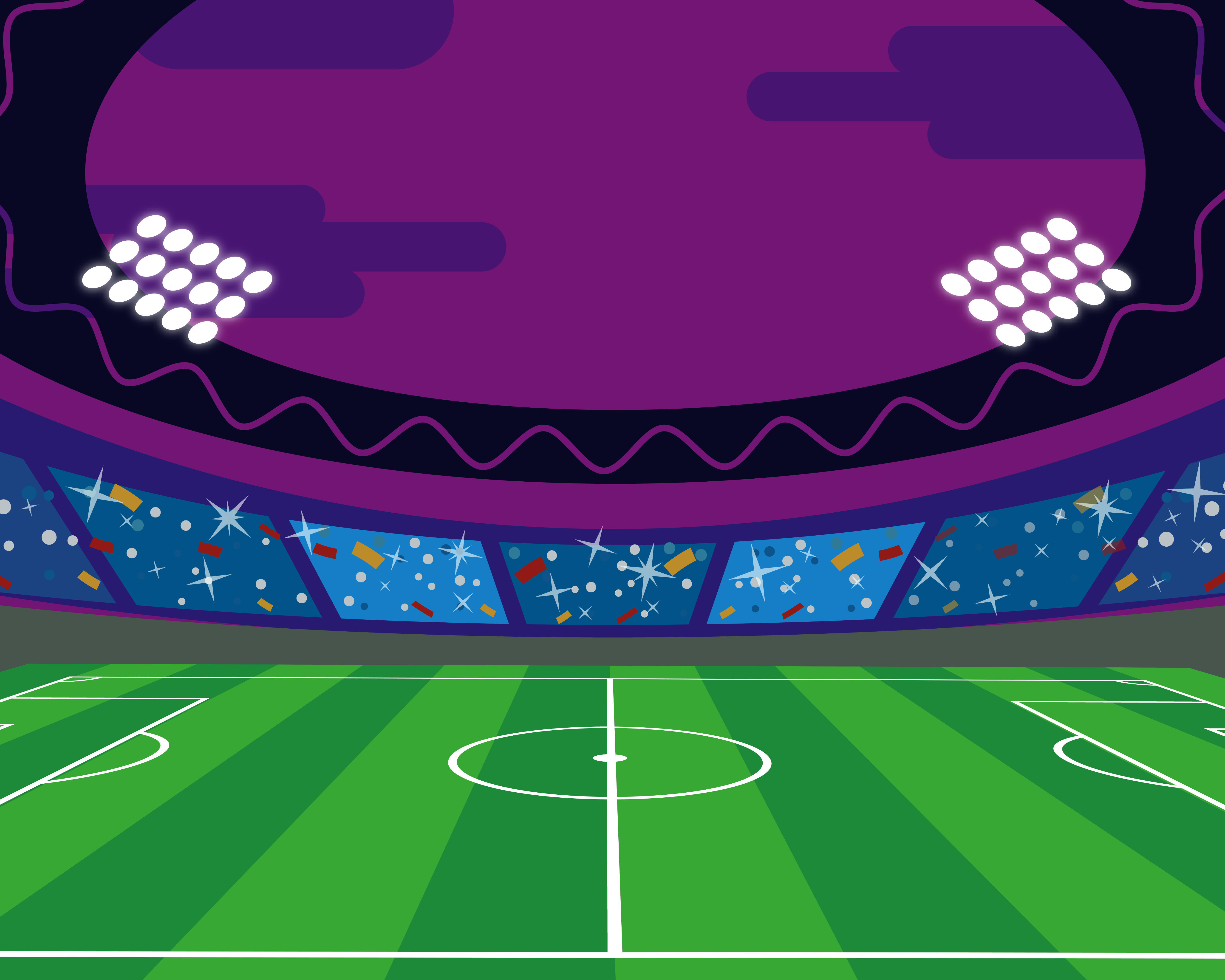 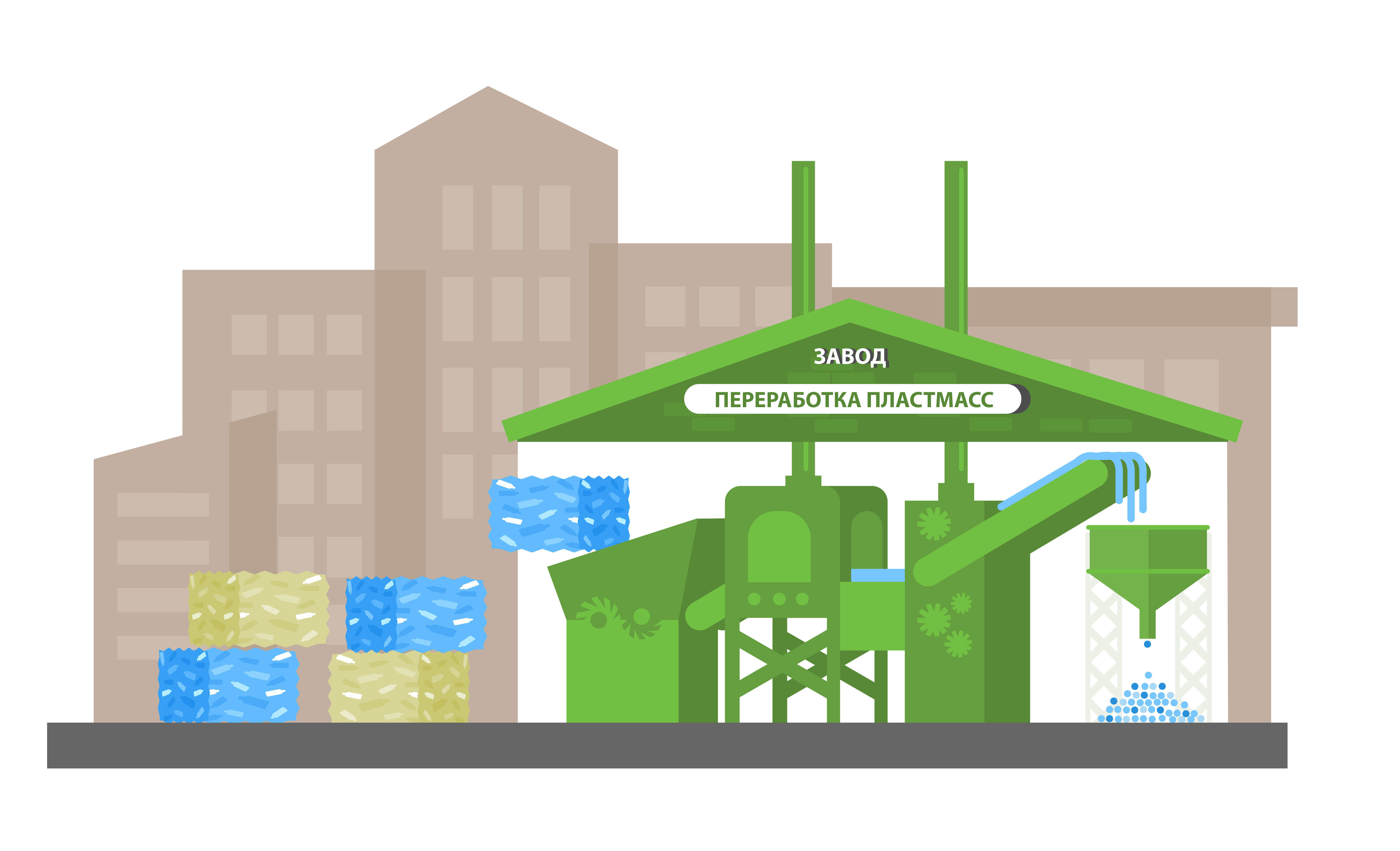 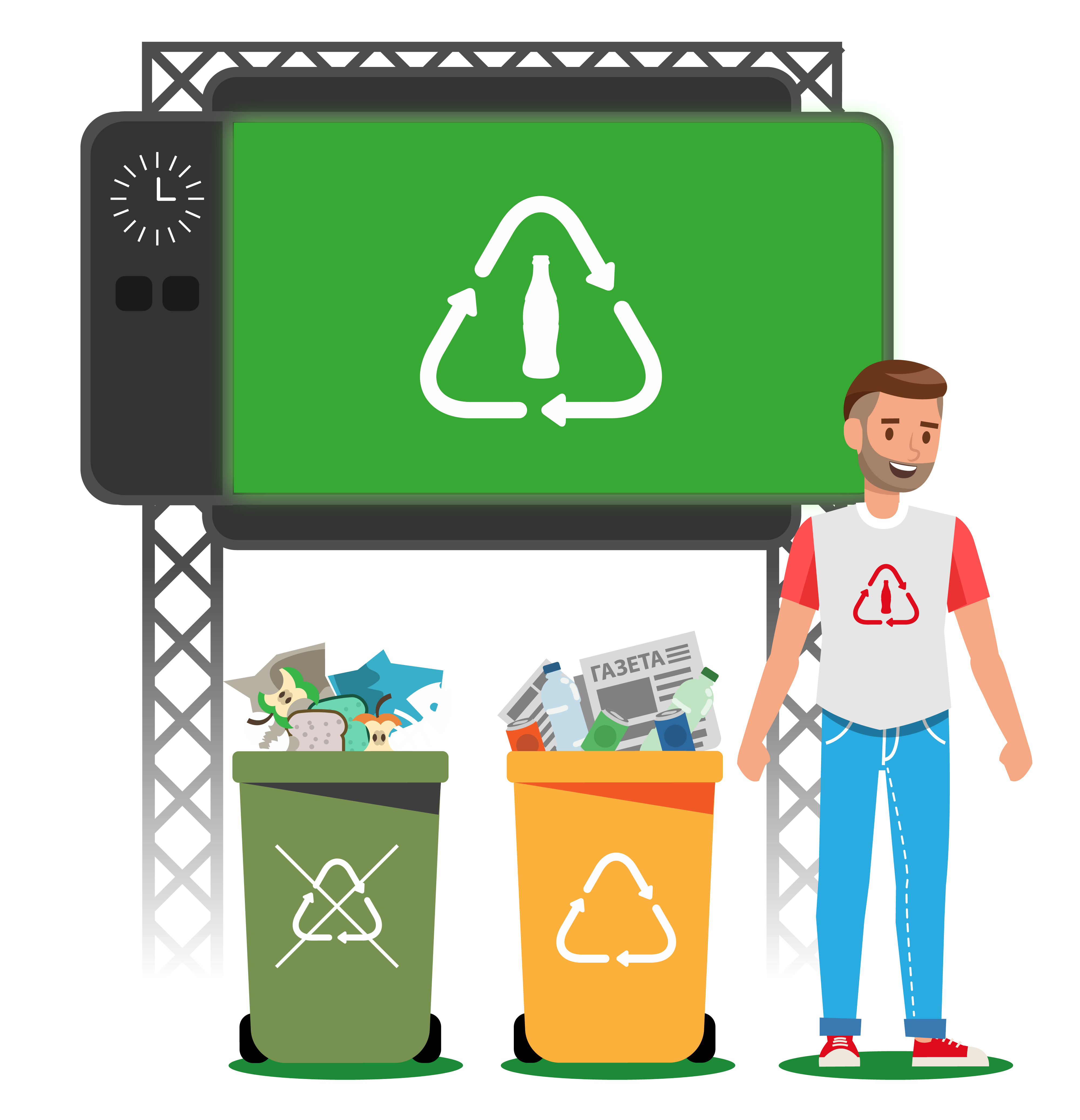 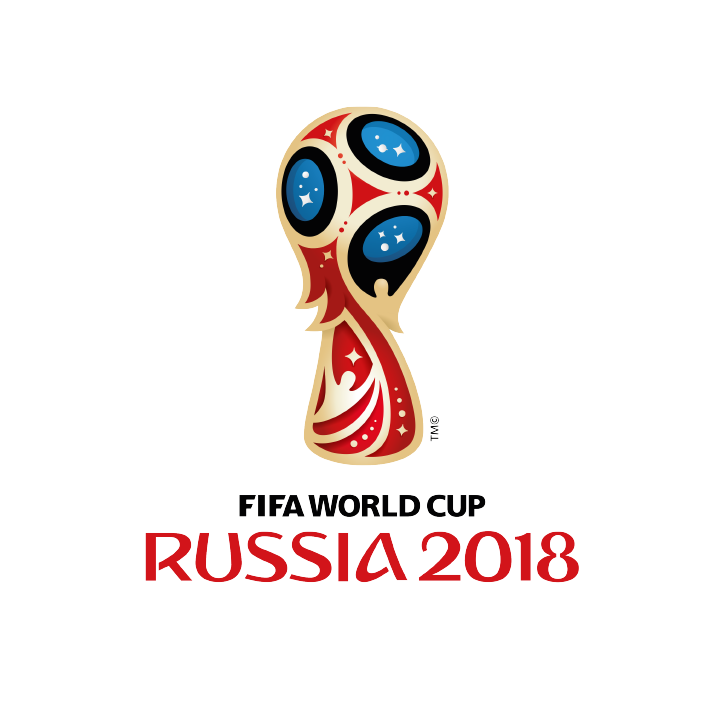 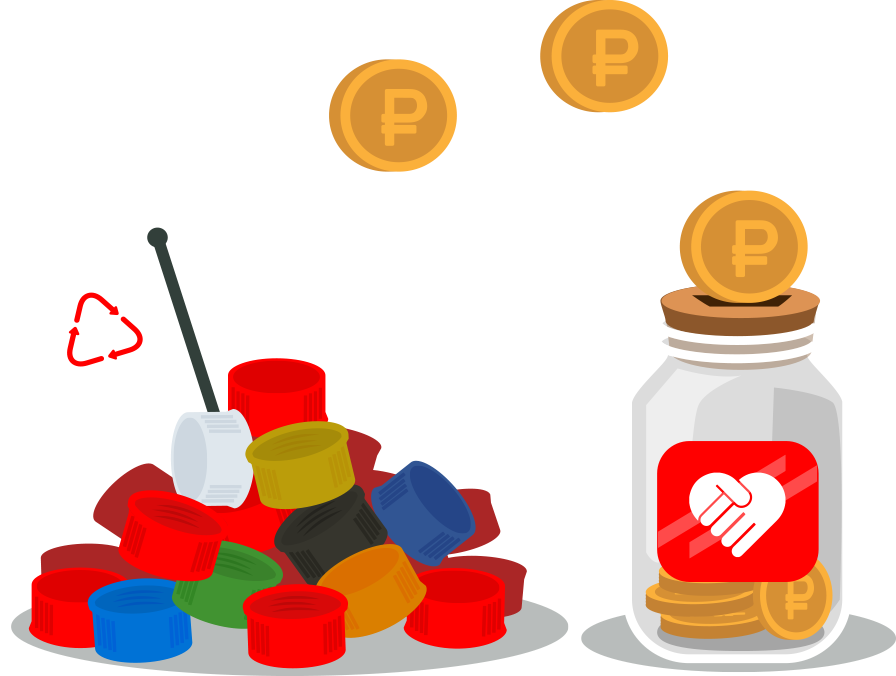 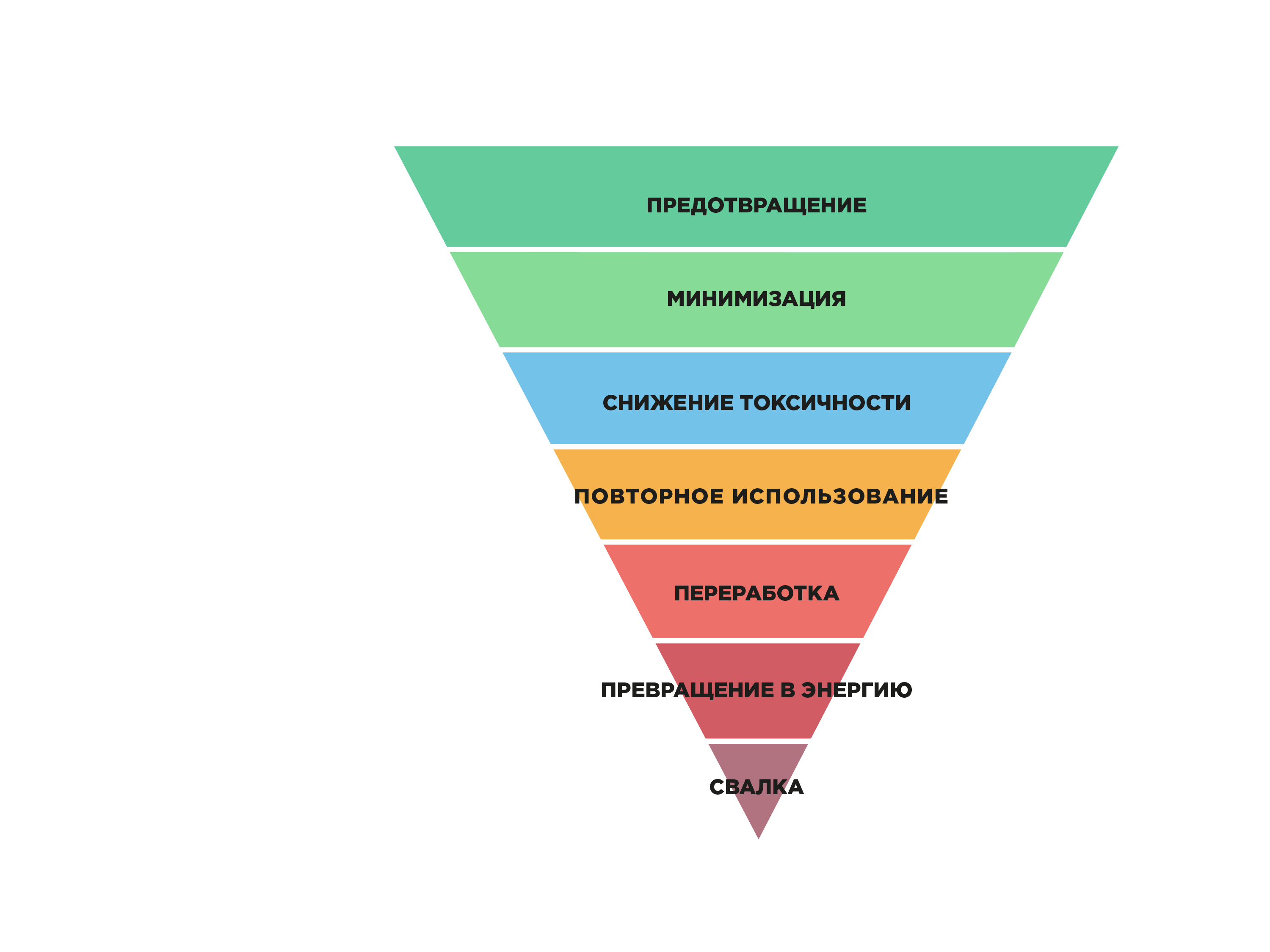 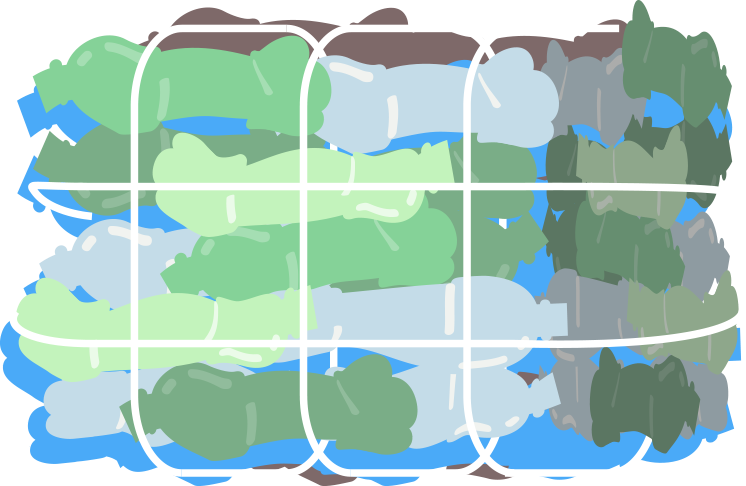 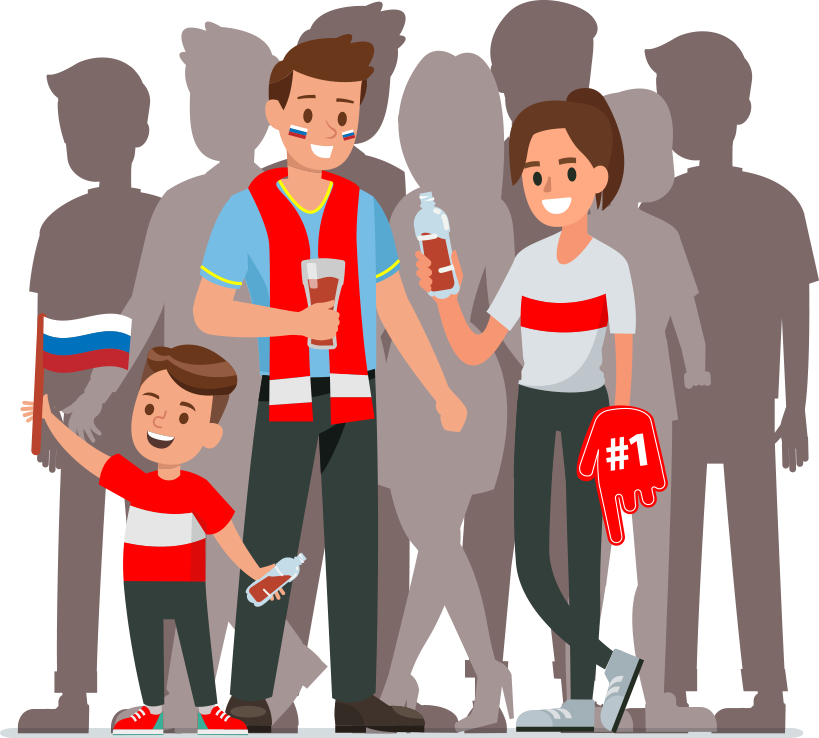 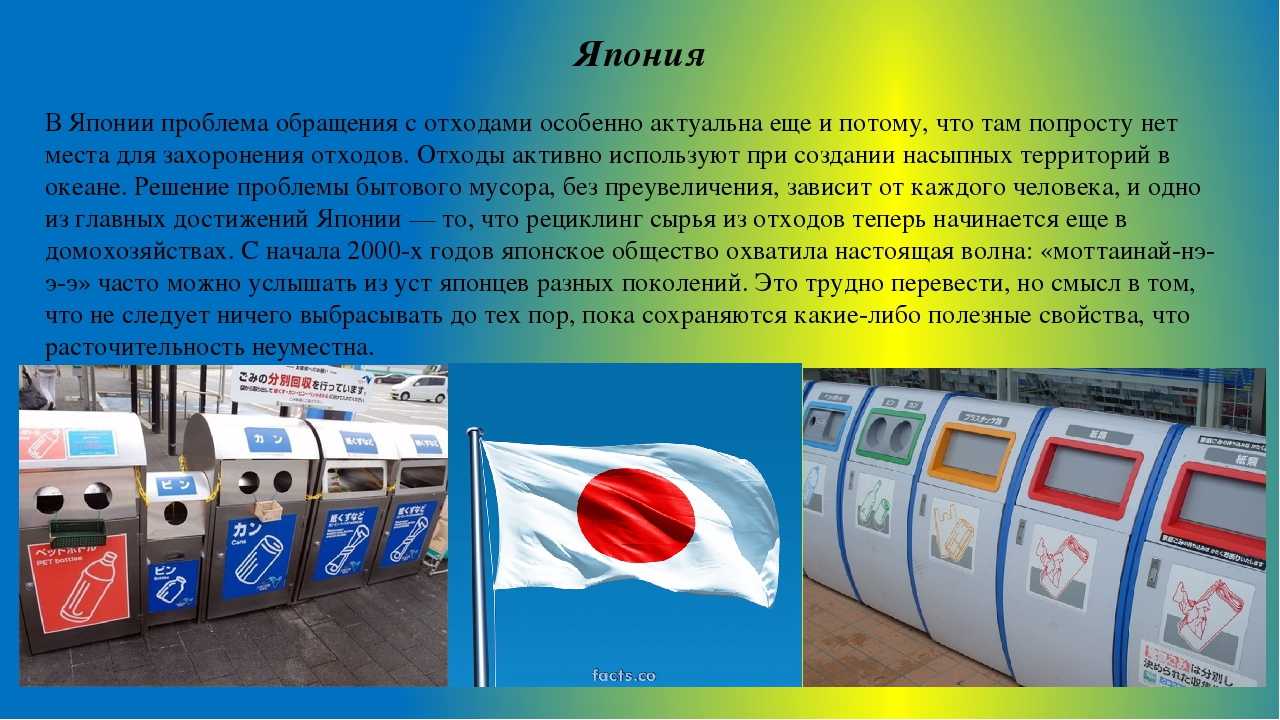 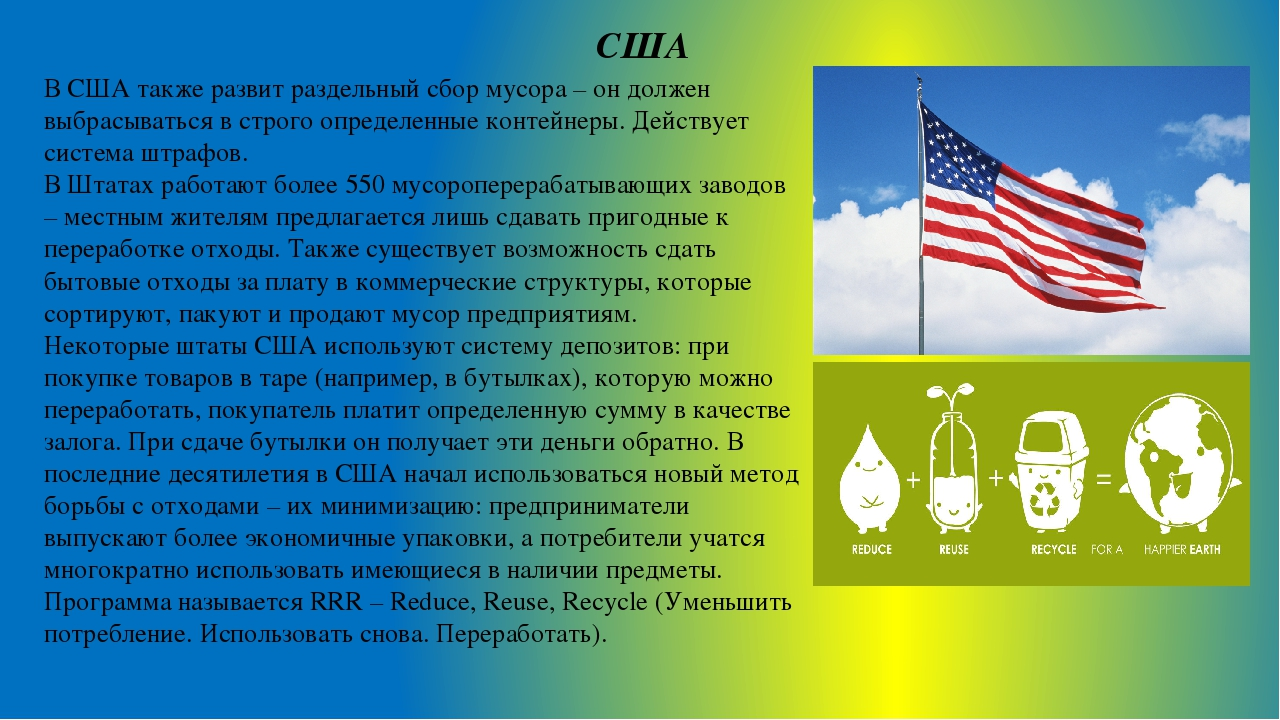 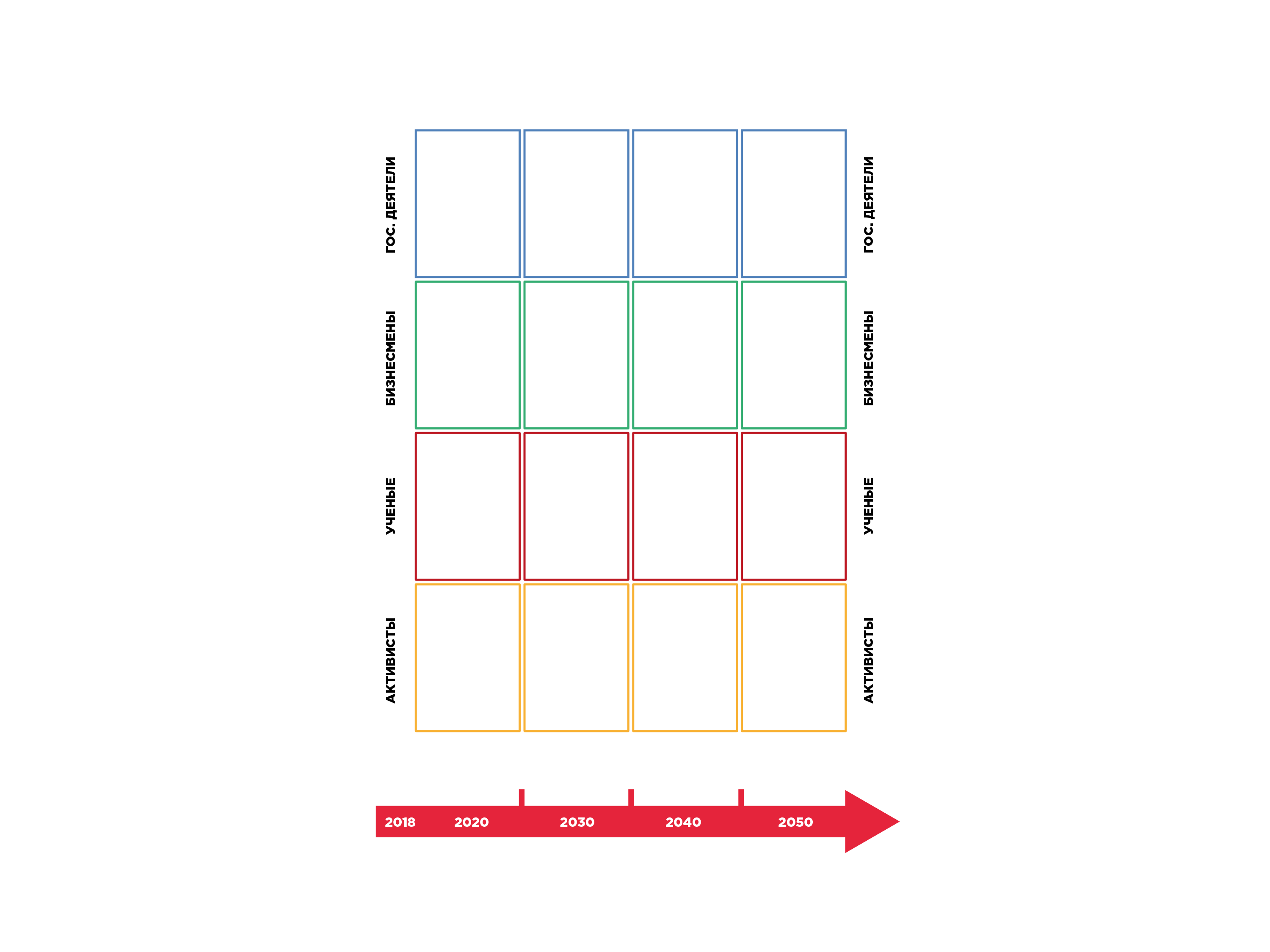 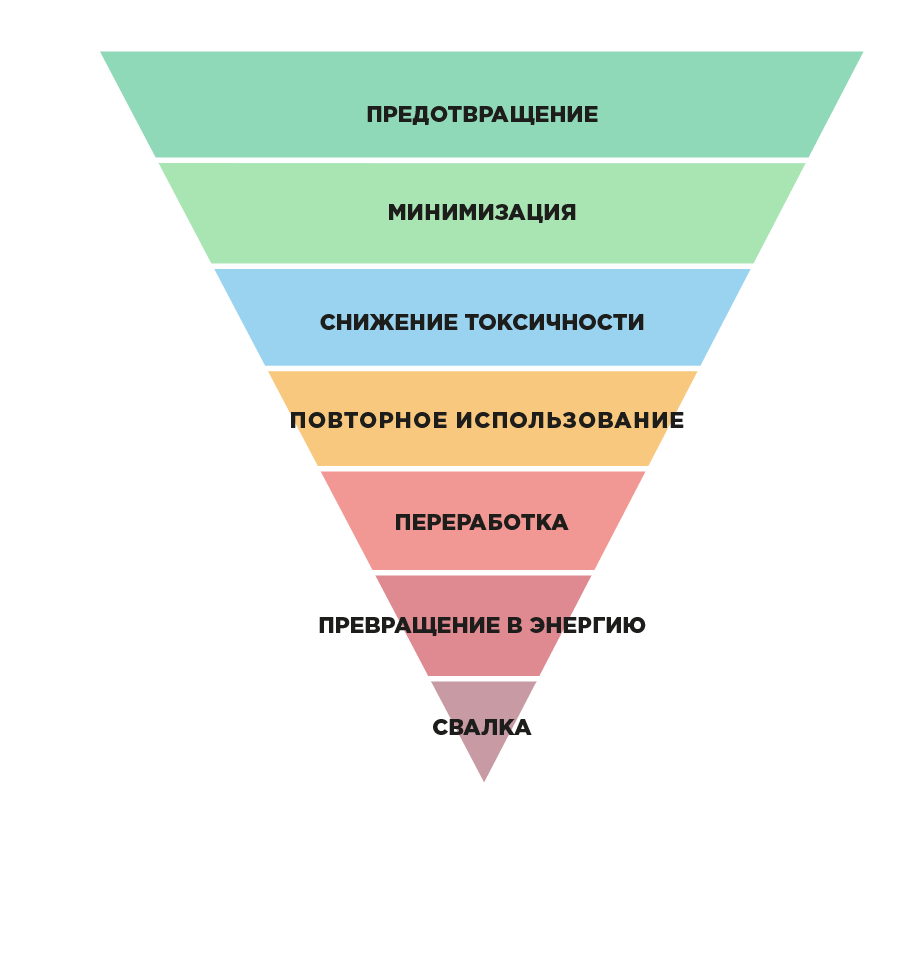 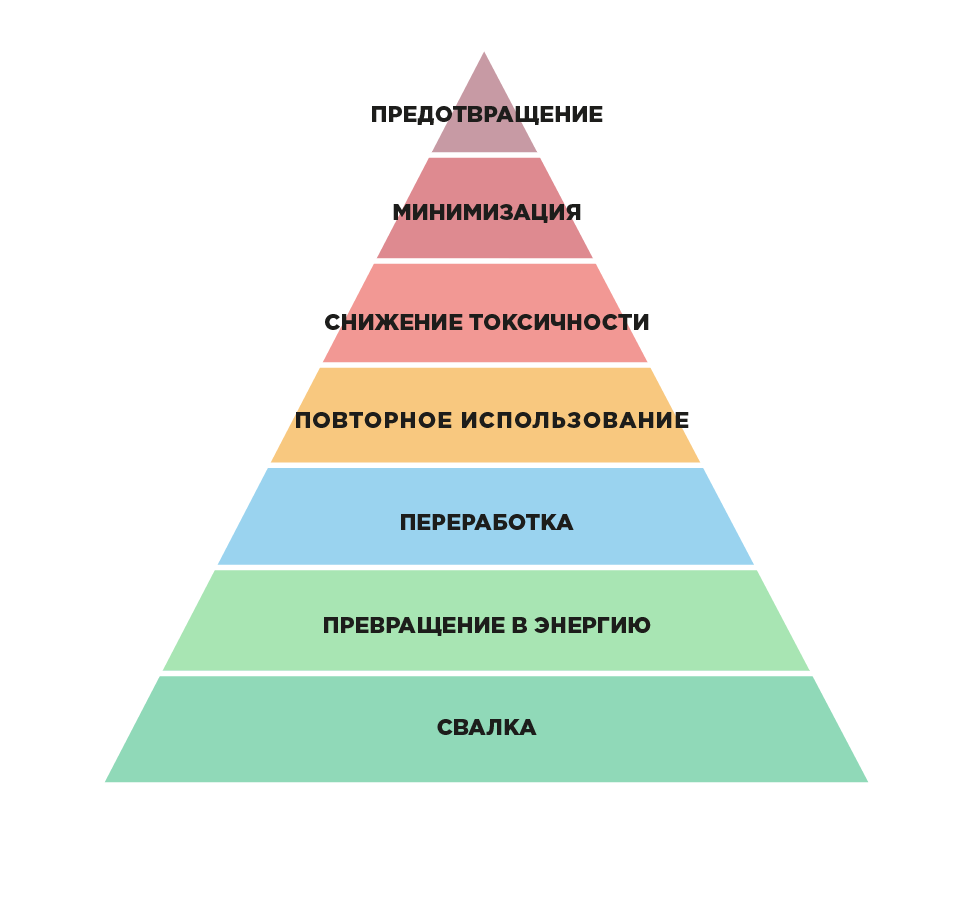 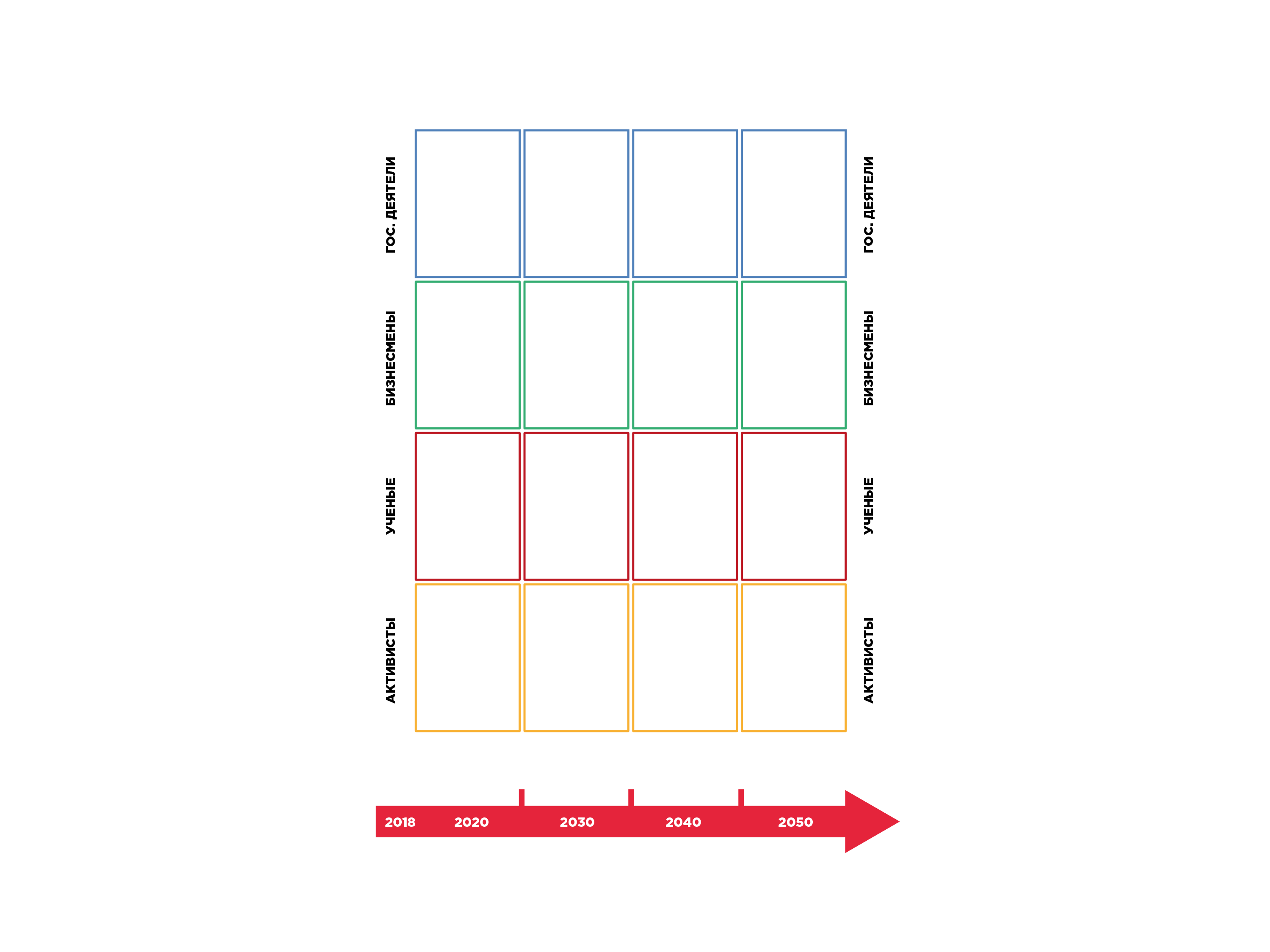 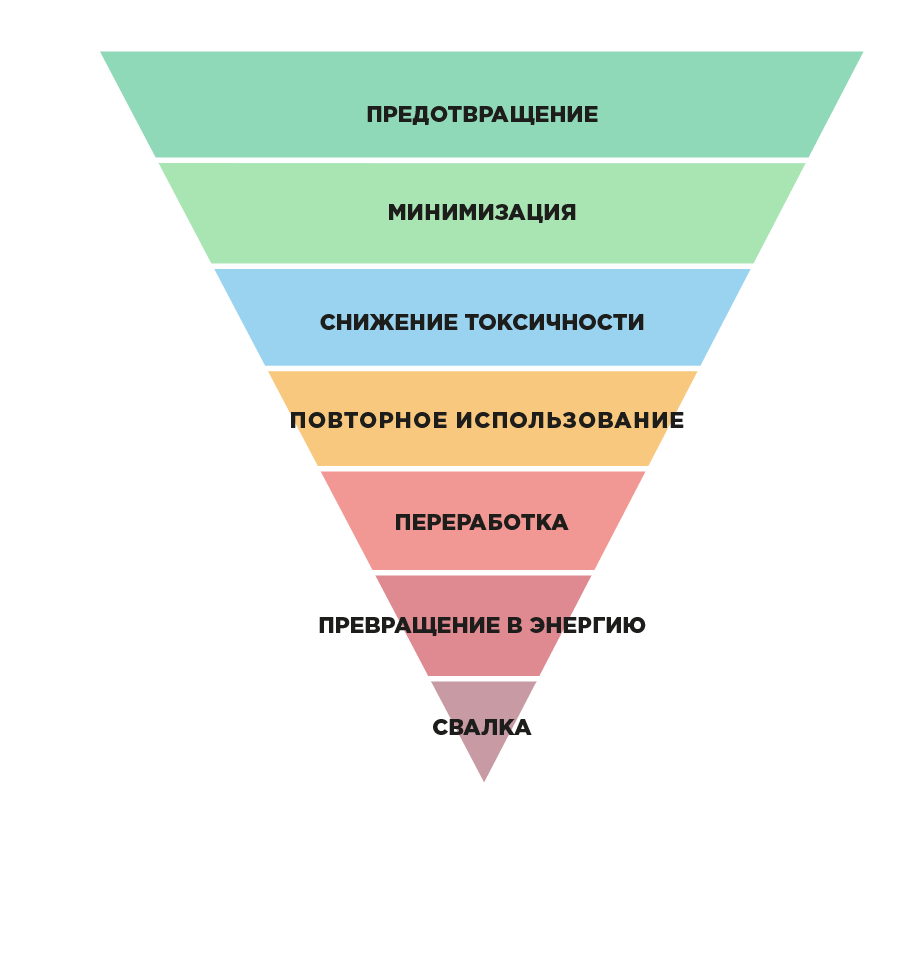 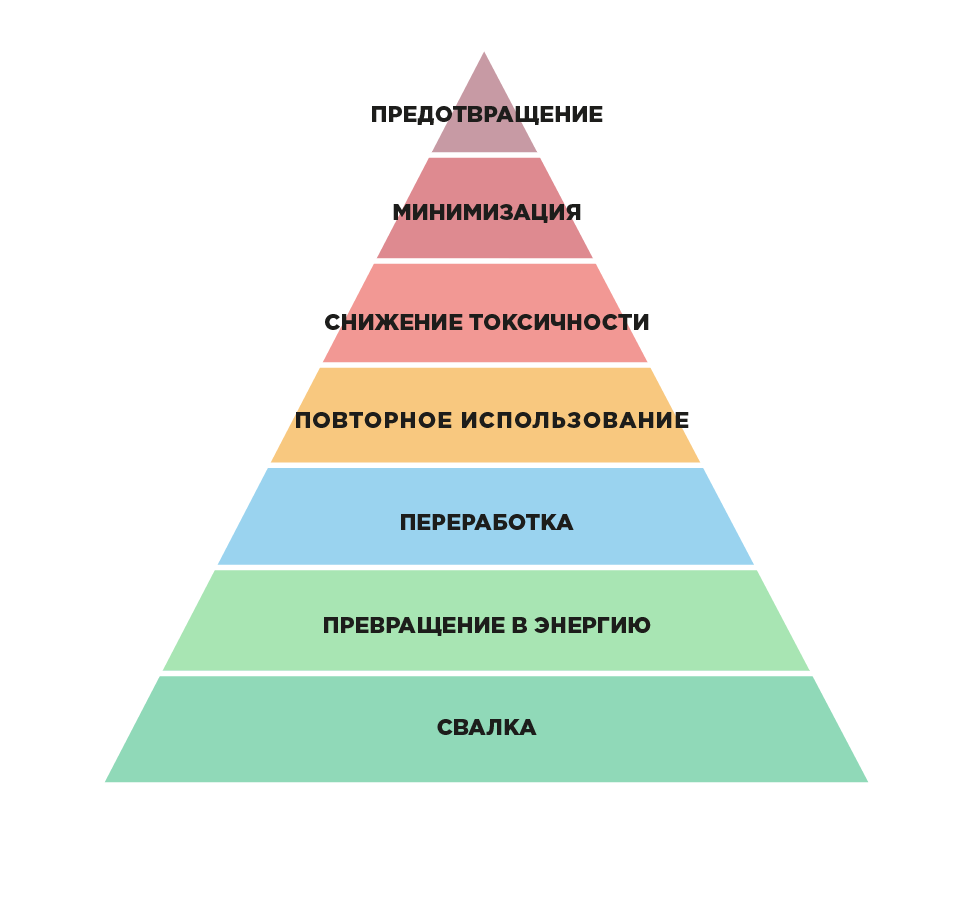 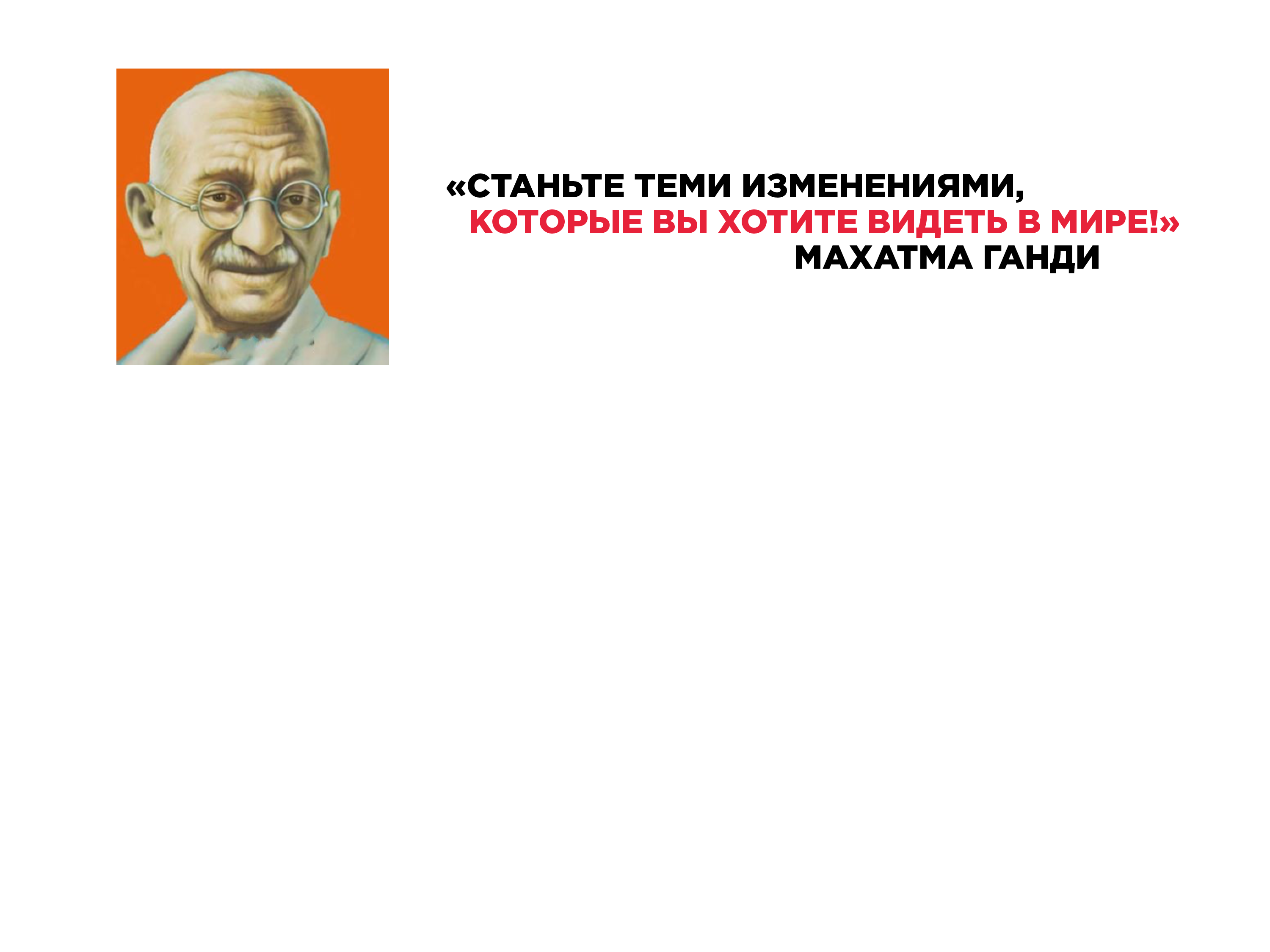 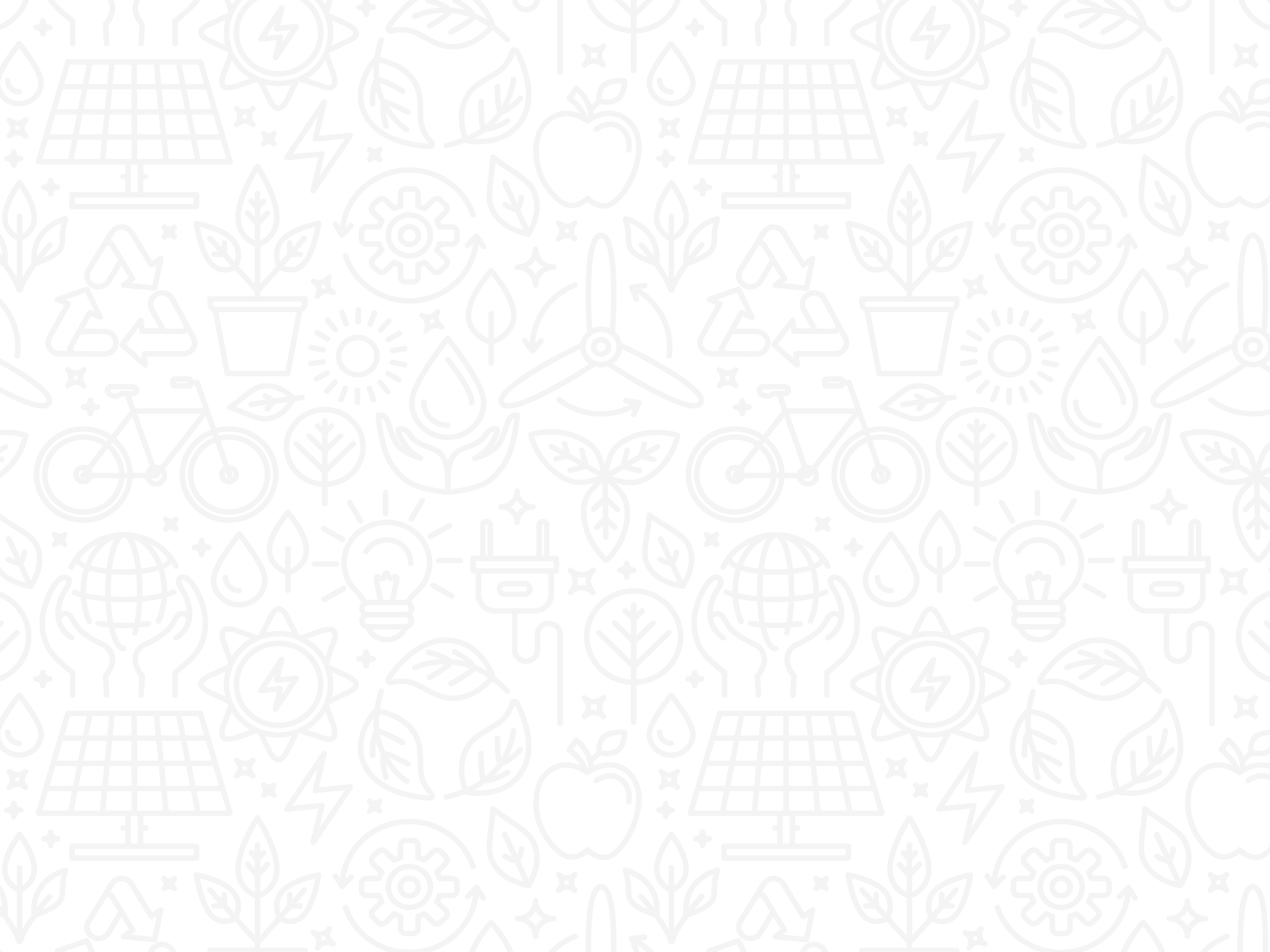 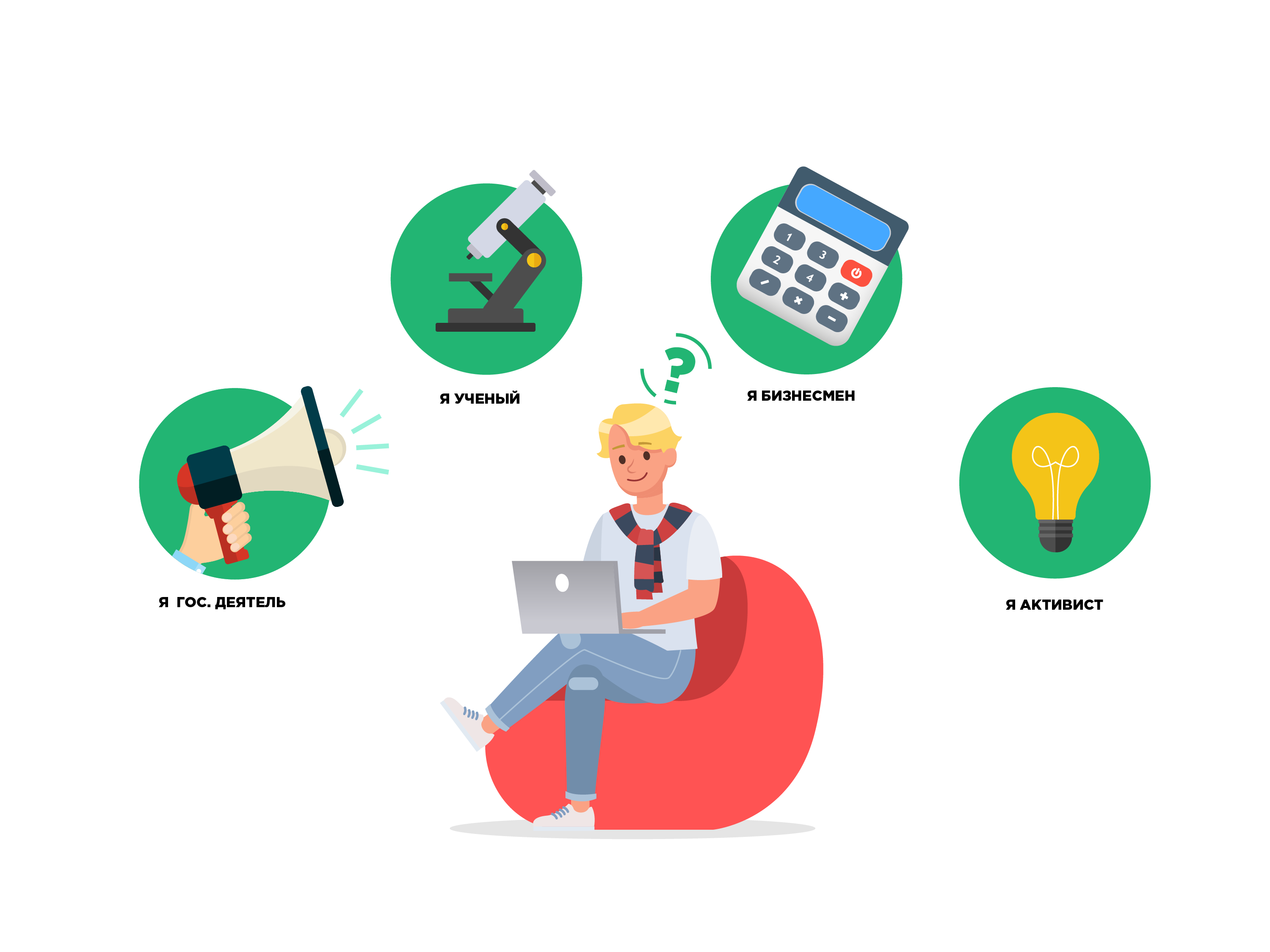 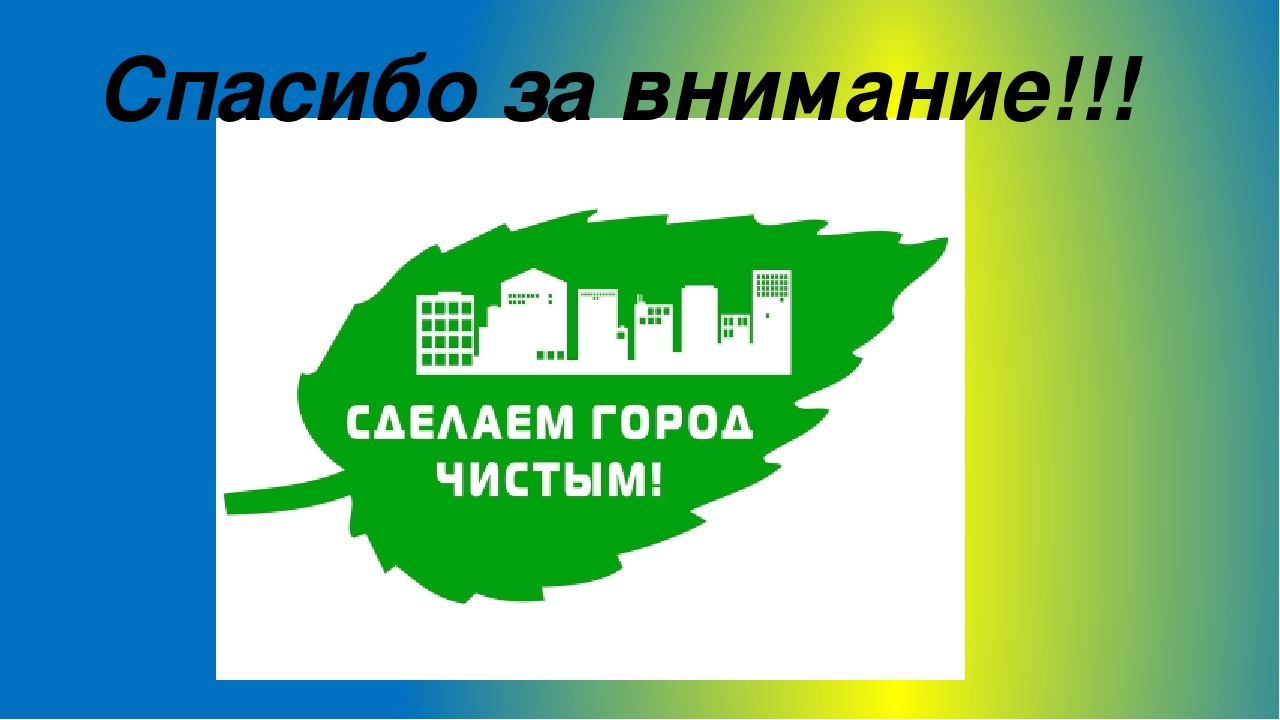